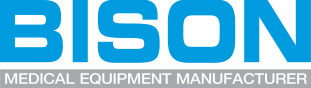 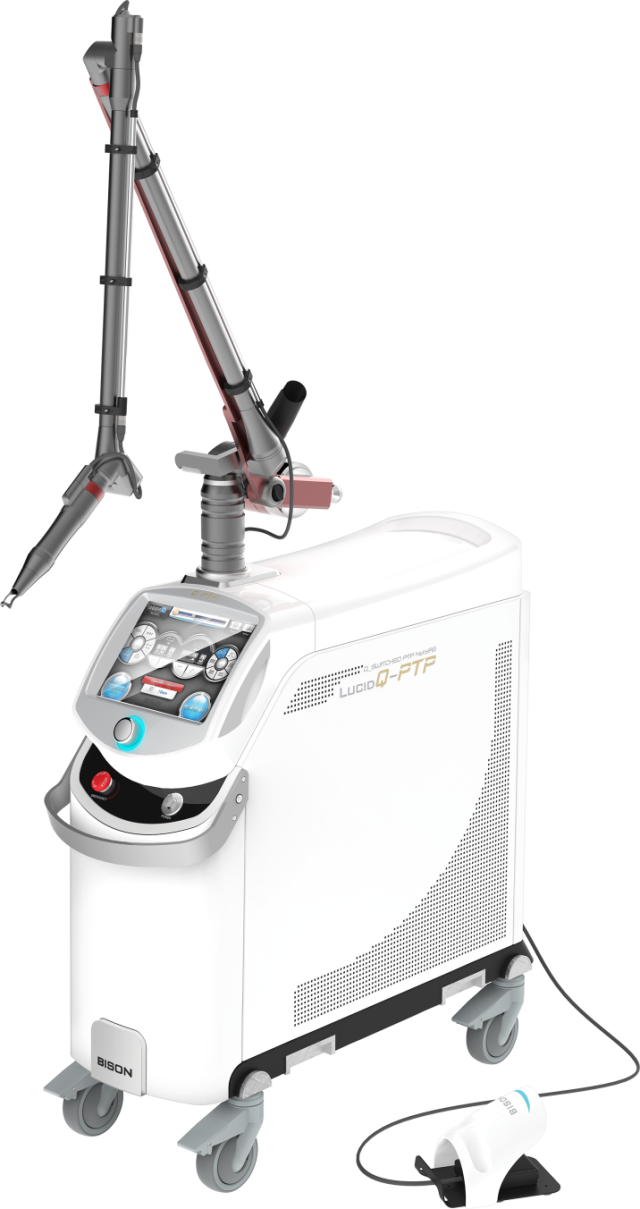 The Clinical Advantages of 
Q-Switched Nd:YAG Laser in 
Pigmentation and Laser toning
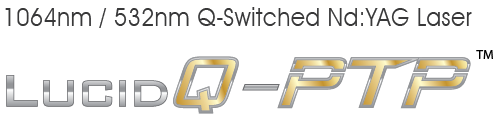 www.bisonmedical.com
Overview
Lucid Nd:YAG
Benefits of Q switched Nd-YAG laser
Various procedures
Conclusion
I. Lucid Nd:YAG
1. What is Q switched laser?
2. Absorption Spectrum of Melanin and Hemoglobin
3. Depth of Penetration by Wavelength
4. User Interface (Lucid Nd:YAG)
5. Fractional HP
6. Photoacoustic Twin Pulsed
I. Lucid Nd:YAG
1. What is Q switched laser?
Q switched laser releases momentarily very high output ranging from 1 million(Mega) to 1 billion (Giga) watts in a time as short as billionths of a second. Nd:YAG laser, pumped by a flash lamp, is one of the lasers used most commonly today, and is applied to various indications. The 1064nm laser light passes through KTP optical crystal, and its wavelength changes from 1064nm to 532nm with the green laser beam emitted for the treatment of superficial pigmented lesions.
I. Lucid Nd:YAG
2. Absorption Spectrum of Melanin and Hemoglobin
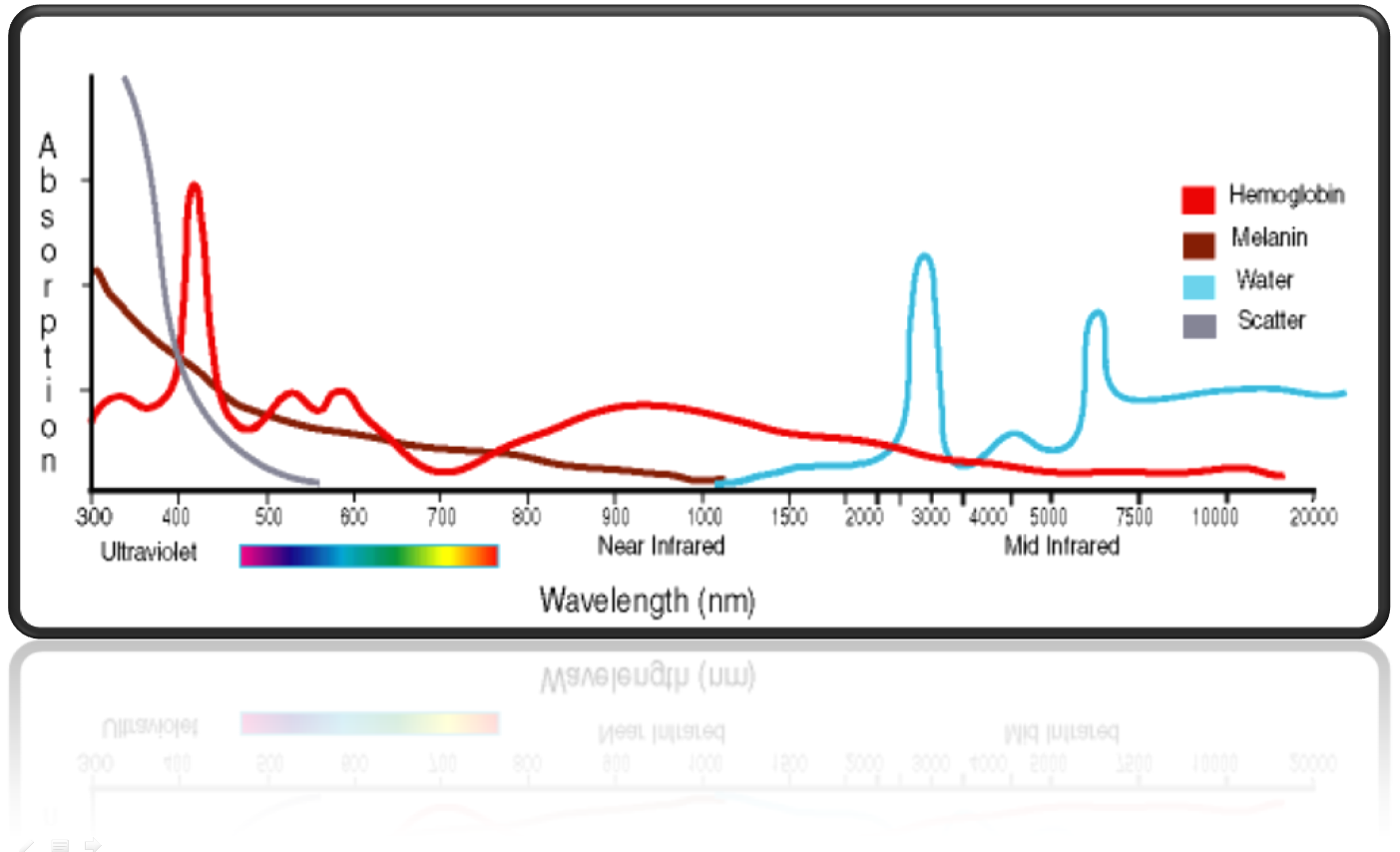 I. Lucid Nd:YAG
3. Depth of Penetration by Wavelength
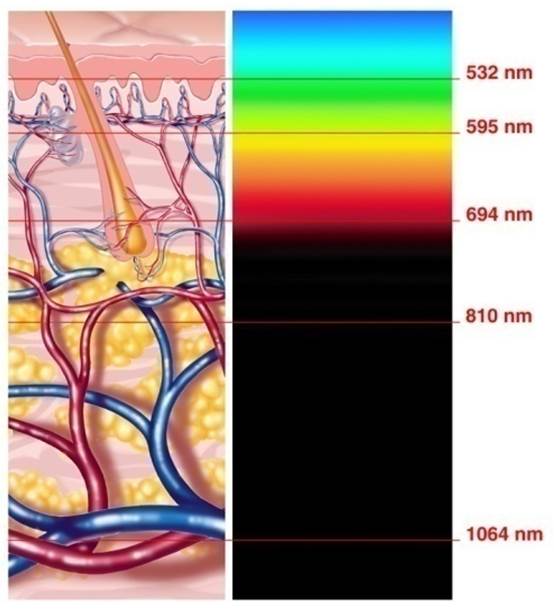 I. Lucid Nd:YAG
4. User Interface
[Speaker Notes: 1. Reset
2. Aiming Beam Brightness
3. SAVE
4. Setting
5. Fluence
Fluence is the energy amount from the laser beam per unit area and the unit is J/㎠. If the unit area is smaller with the same energy amount, Fluence goes up and that can cause burning. When you make Spot Size smaller, adjust the value of Fluence.
6. Shot
7. Stand by
8. Handpiece and spot size
9. Indication
10. Wavelength
11. Frequency]
I. Lucid Nd:YAG
5. Fractional HP
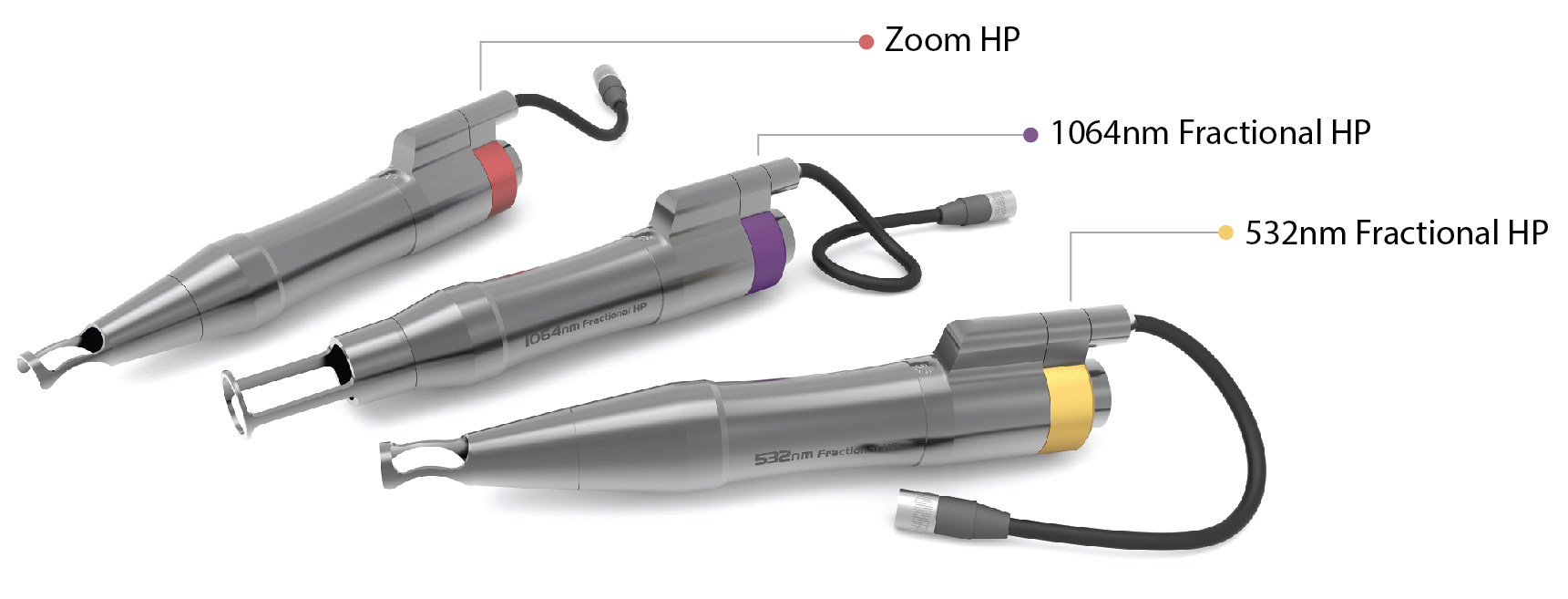 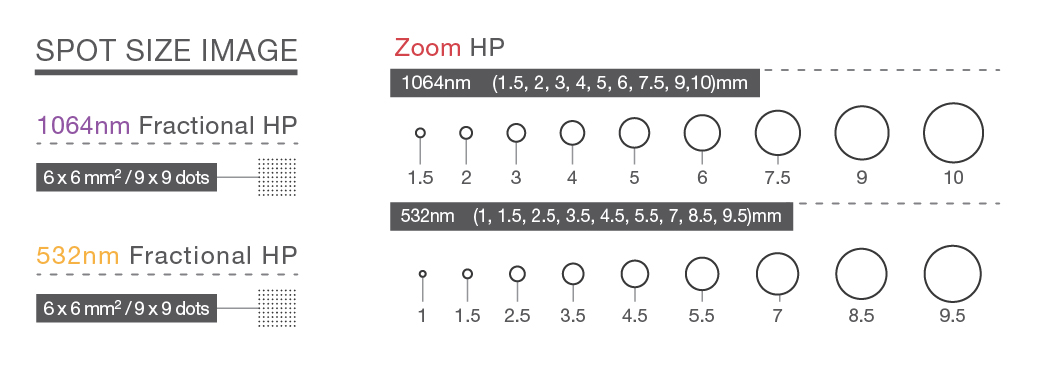 [Speaker Notes: Fractional handpiece makes the laser beam finely divided micro units to leave the normal tissue between the beams, thereby shortening the downtime and speeding up regeneration, compared to zoom handpiece. Fractional HP has the advantage of procedural repeatability at short intervals. Both patients and doctors hope that the downtime is eliminated or minimized by the short recovery time for epidermis, along with little side effect, greater safety and efficacy of treatment.
81 small spots which have same energy density within the beam of ‘6mm by 6mm’ square spot size are distributed in fractions. The depth of penetration can be increased by duplicate irradiation.]
I. Lucid Nd:YAG
5. 1064 Fractional HP
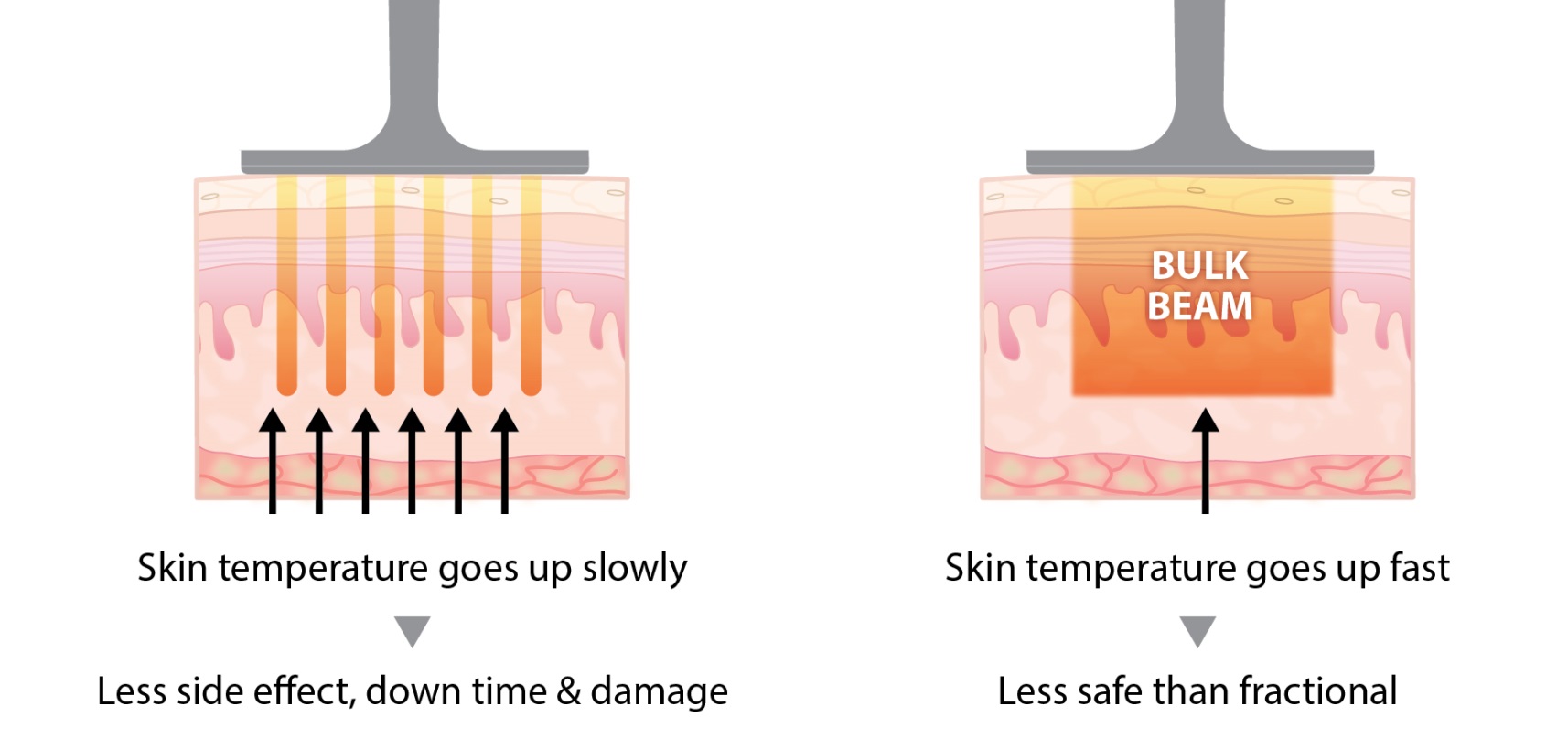 I. Lucid Nd:YAG
5. 532 Fractional HP
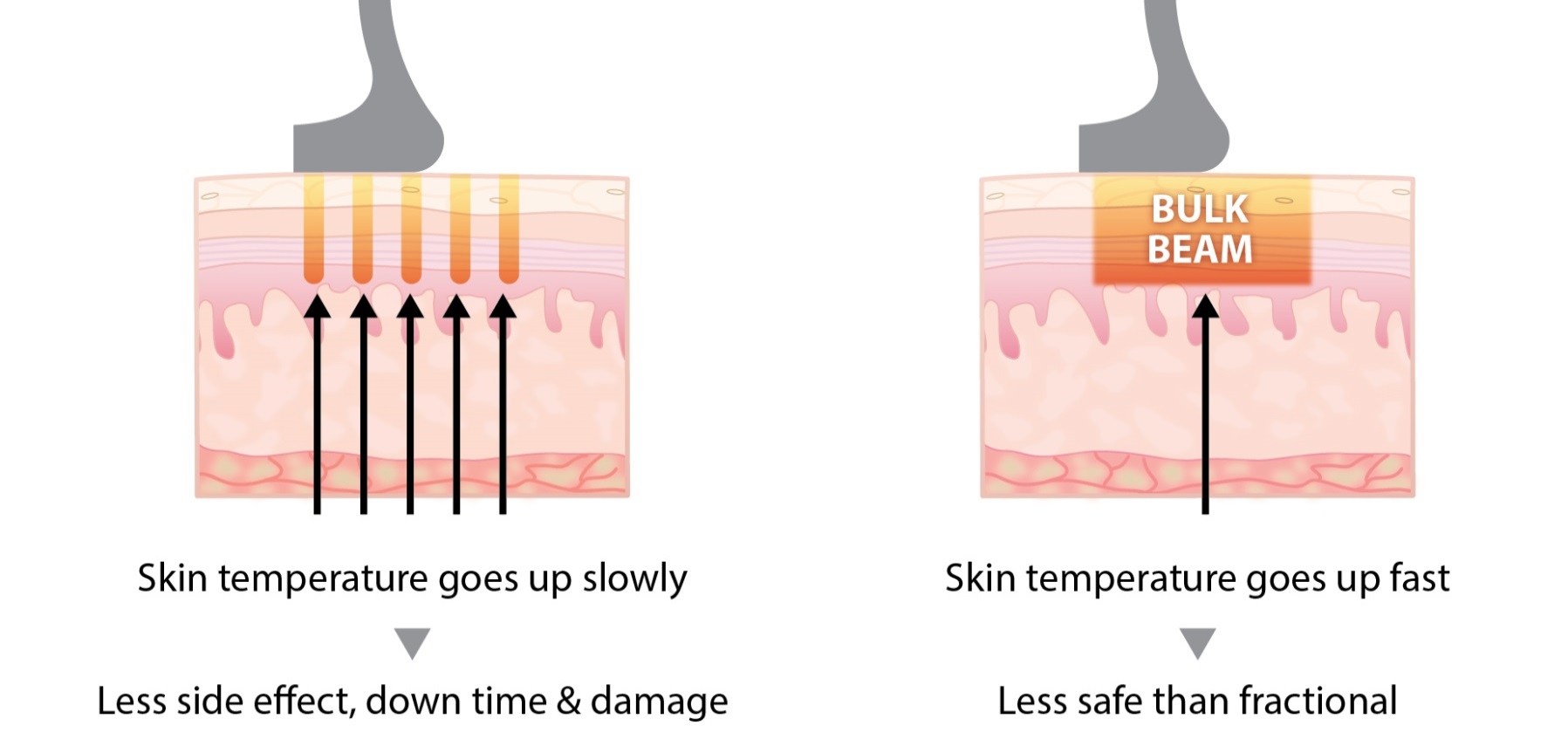 I. Lucid Nd:YAG
5. Zoom HP and Fractional HP
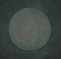 · Zoom Handpiece  10 mm
· Fractional Handpiece  6 x 6 mm / 81 dots
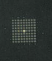 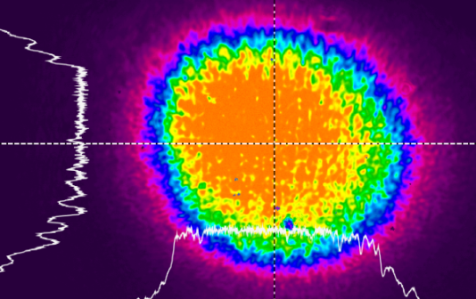 · Tophat Mode 2D Beam Profiler
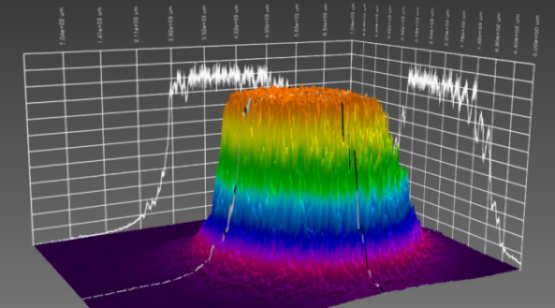 · Tophat Mode 3D Beam Profiler
I. Lucid Nd:YAG
6. Photoacustic Twin Pulse
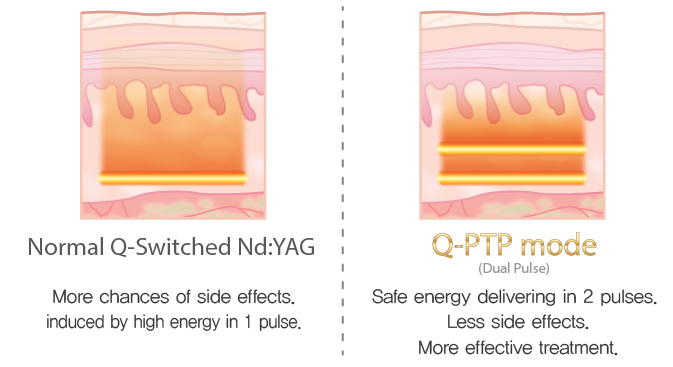 To reduce hypopigmentation and hyperpigmentation caused by high energy laser for Dermal melanocytic lesions and Epidermal melanocytic lesions.
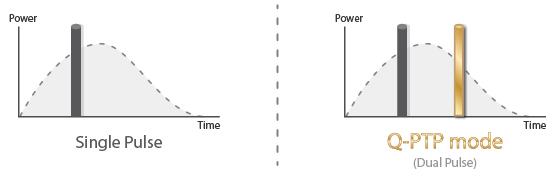 PTP(Photoacustic Twin Pulse)mode is able to provide less pain
II. Benefits of Q switched Nd:YAG laser
Recent years have witnessed an increase in the laser soft feel procedure that peels the stratum corneum by using the Q switched Nd:YAG laser on the face covered with topical carbon cream. Q switched Nd:YAG laser is widely used as necessary element amidst the heightened interest in laser toning that treats pigmented lesions and Melasma using the wide spot size with relatively low energy. Currently, there are three types of laser based on Q switched method. Although the ruby alexandrite laser Nd:YAG is available, the Nd:YAG is considered to be the cheapest and incurs less maintenance cost.
III. Various procedures
1. Dermal melanocytic lesions
Nevus of Ota
Tattoo
2. Epidermal melanocytic lesions
Freckle
3. Combination of Quasi-Long mode and Q switched mode
LARGE PORE+PIGMENTATION+CARBON PEEL
CARBON PEEL + ACNE ROSACEA
4 Q-Switched Nd:YAG Laser toning
Background and definition
Method of procedure
End Points
III. Various procedures
1. Dermal melanocytic lesions
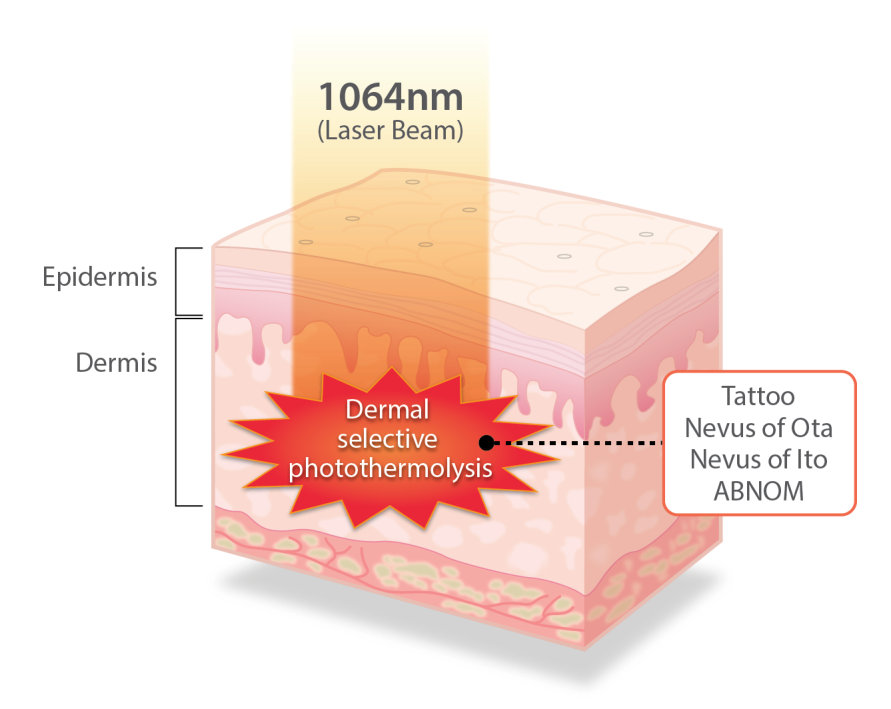 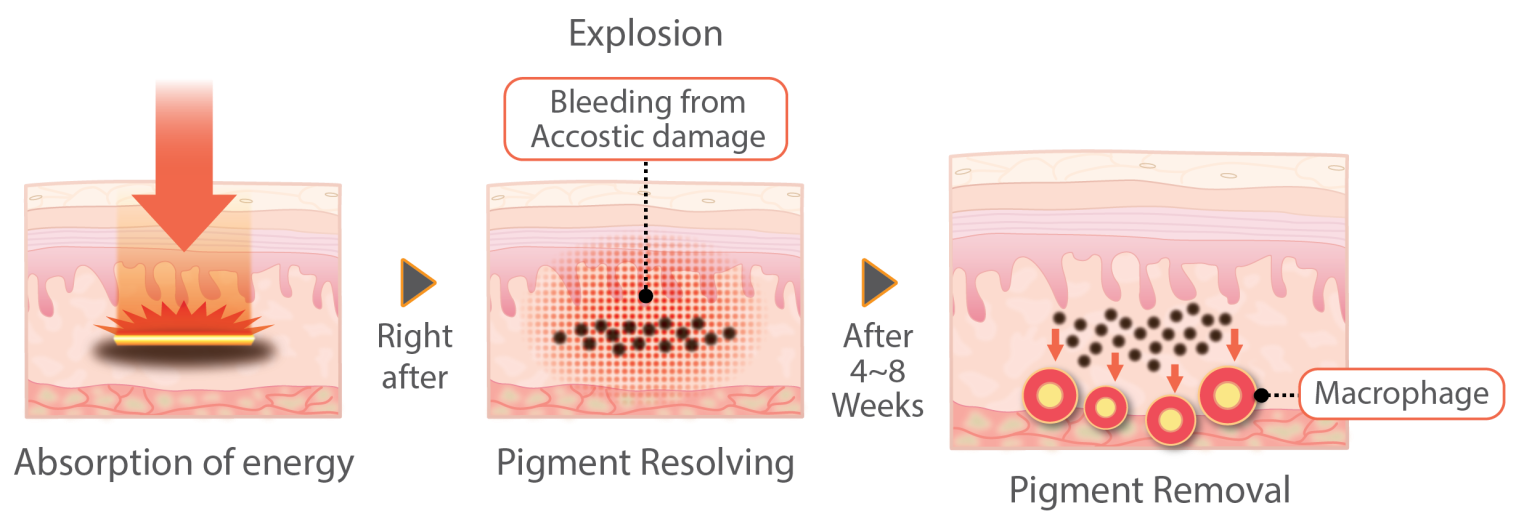 III. Various procedures
1. Dermal melanocytic lesions
1) Nevus of Ota
After
Before
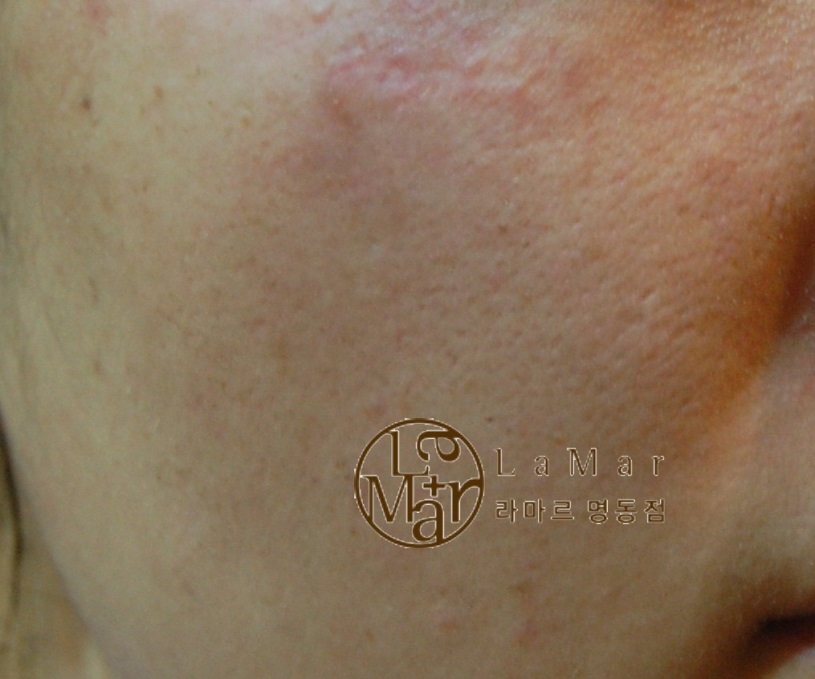 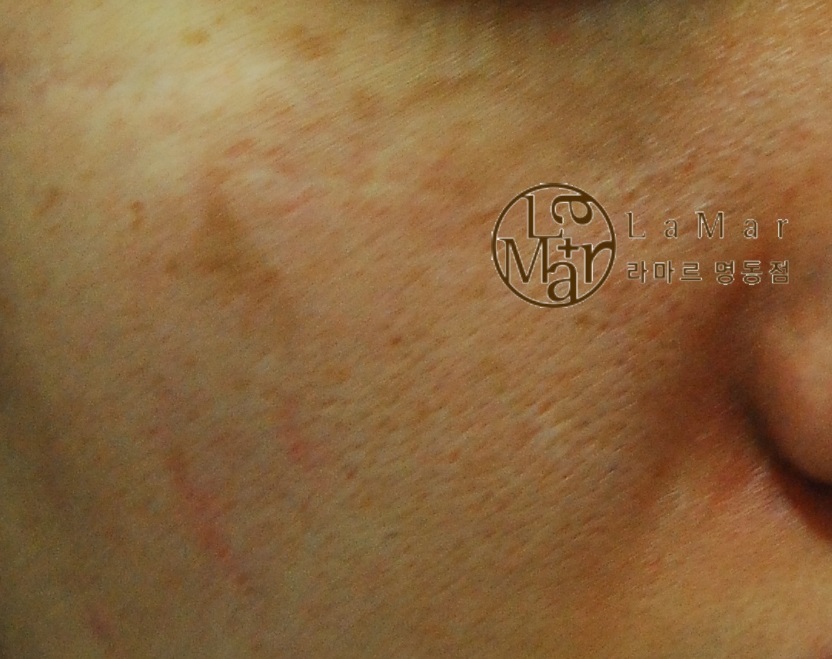 Reference by Dr. Kim Sanghyeok D.M.D., M.D
III. Various procedures
1. Dermal melanocytic lesions
2) Tattoo
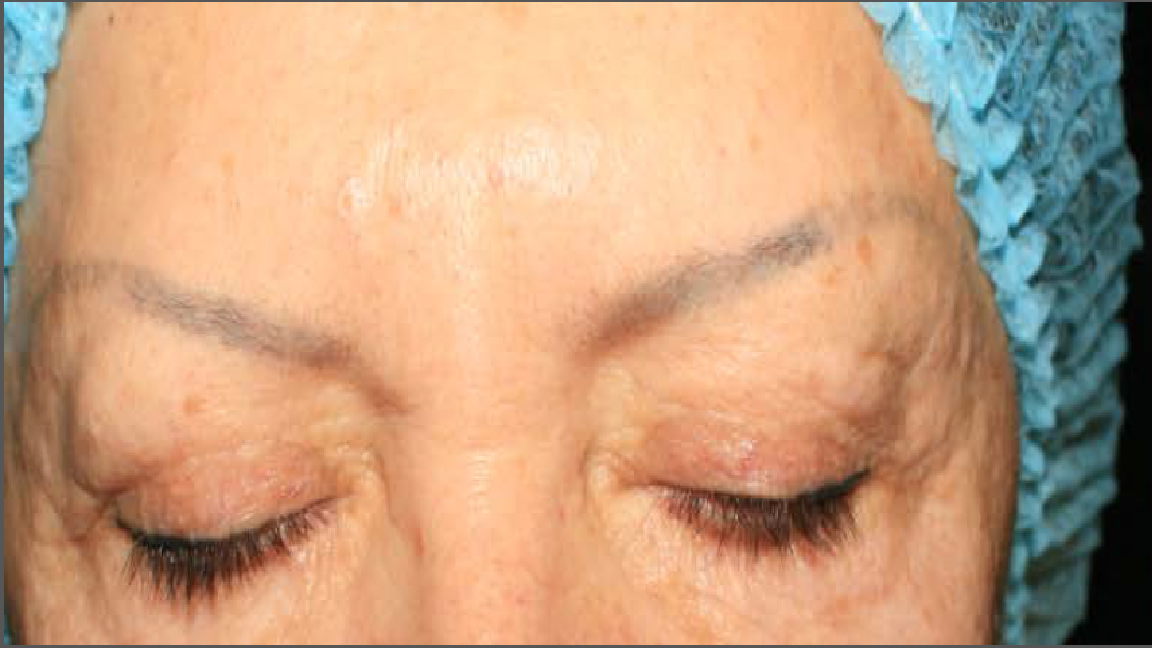 After
Before
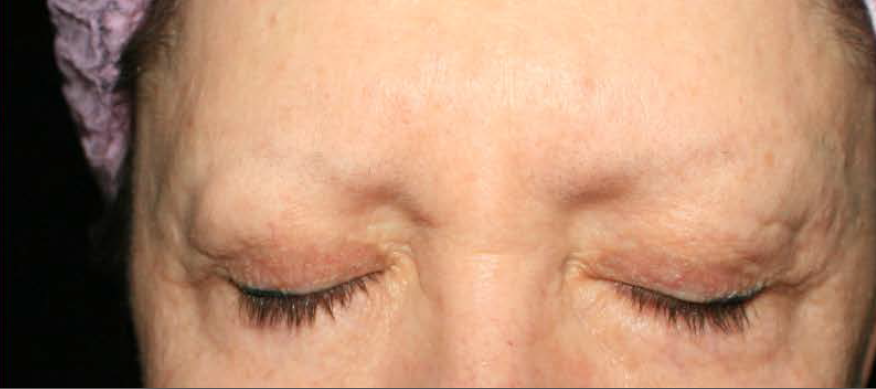 Reference by Dr. Vladislav Chistov D.M.D., M.D
III. Various procedures
2. Epidermal melanocytic lesions
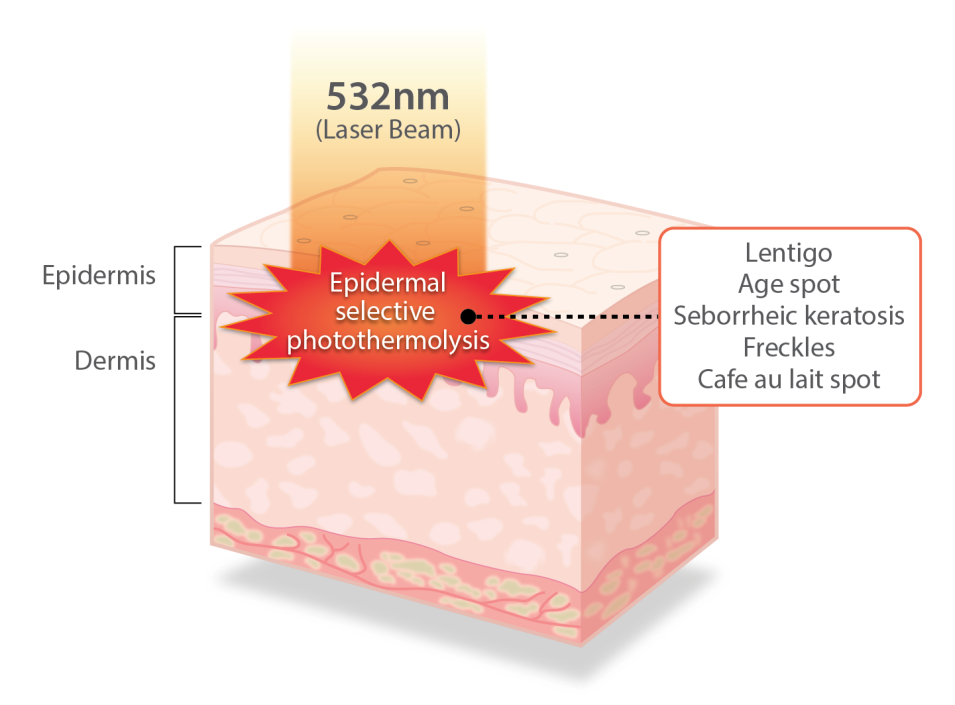 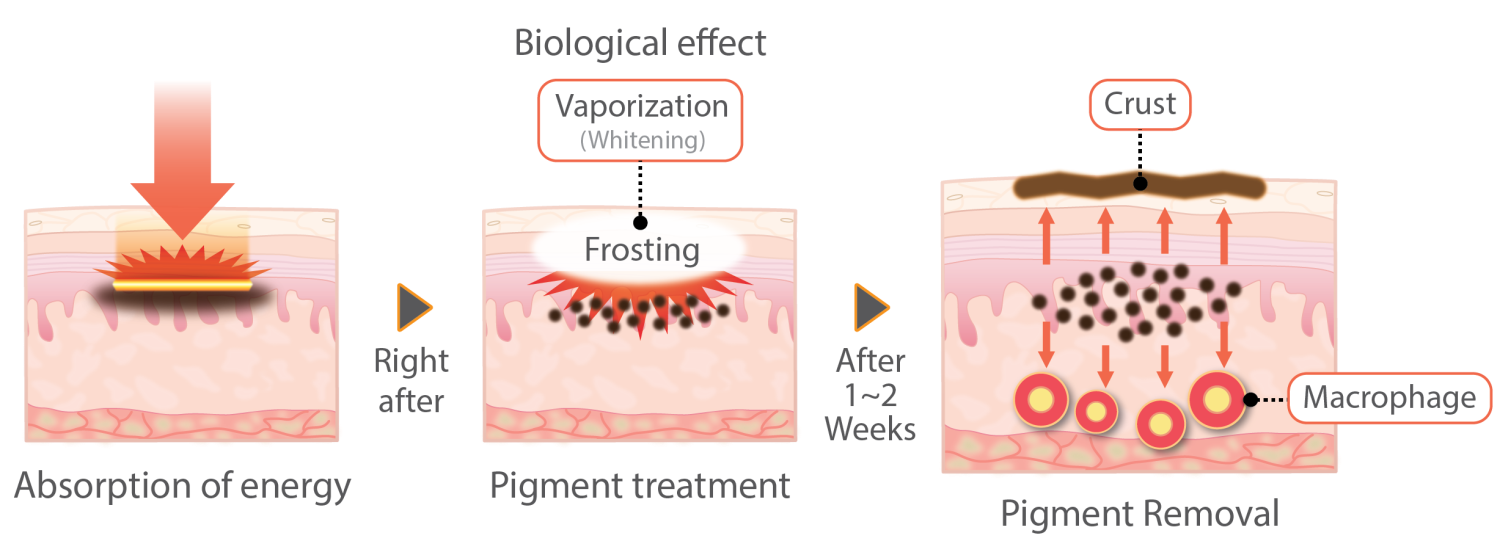 III. Various procedures
Freckle
Wavelength : 532 
Spot Size : 3.5 ~ 4.5 Zoom HP
Fluence : 1.5 J/cm2
Hz : 1
2. Epidermal melanocytic lesions
III. Various procedures
2. Epidermal melanocytic lesions
1) Freckle 1
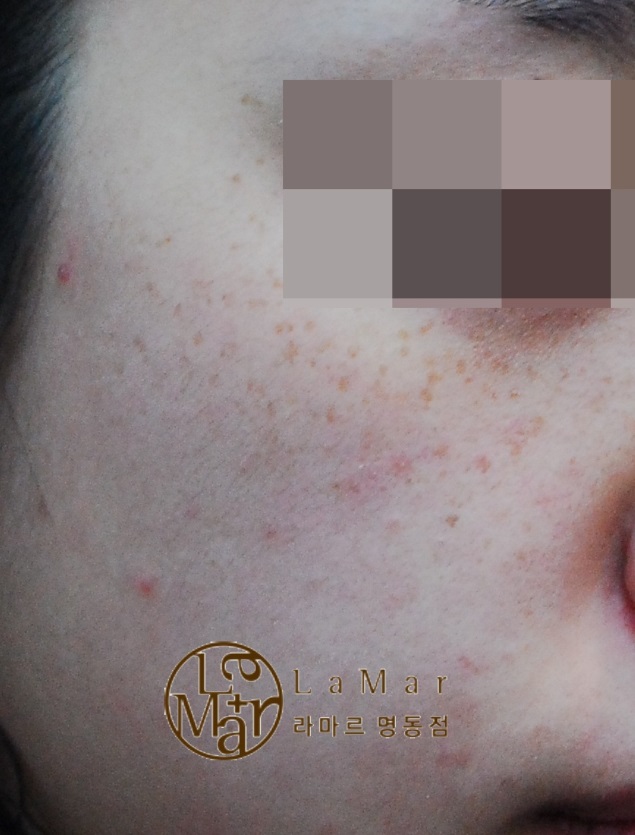 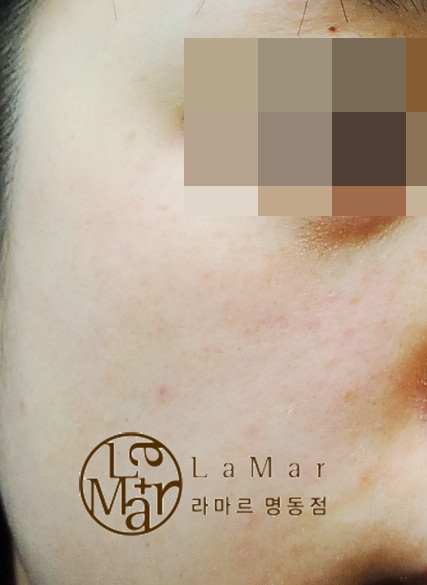 After
Before
Reference by Dr. Kim Sanghyeok D.M.D., M.D
III. Various procedures
2. Epidermal melanocytic lesions
1) Freckle 2
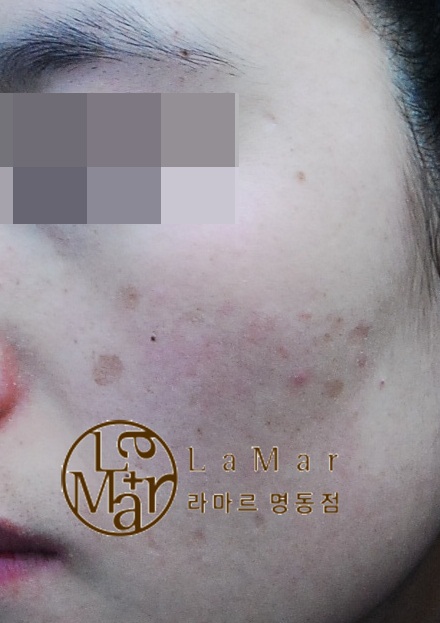 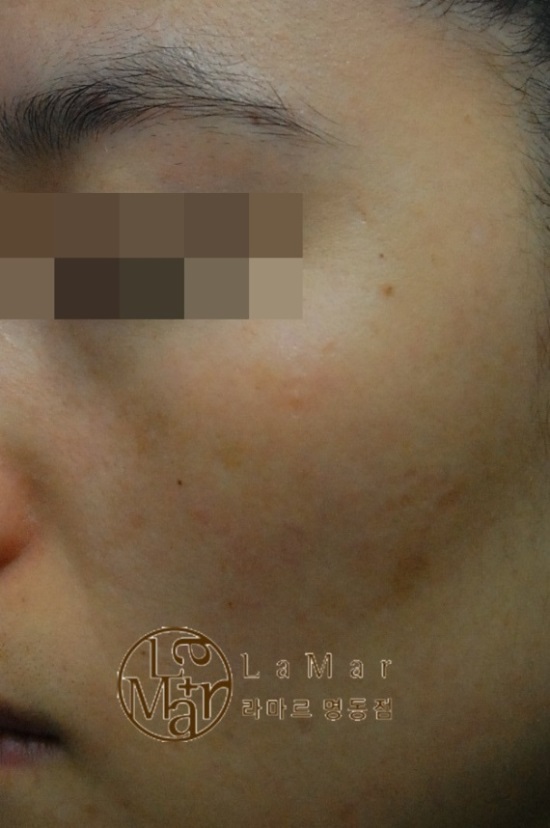 After
Before
Reference by Dr. Kim Sanghyeok D.M.D., M.D
III. Various procedures
2. Epidermal melanocytic lesions
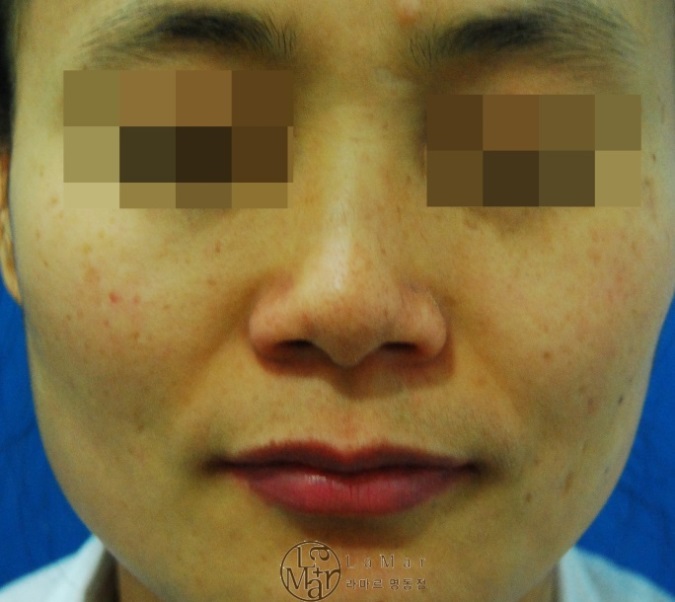 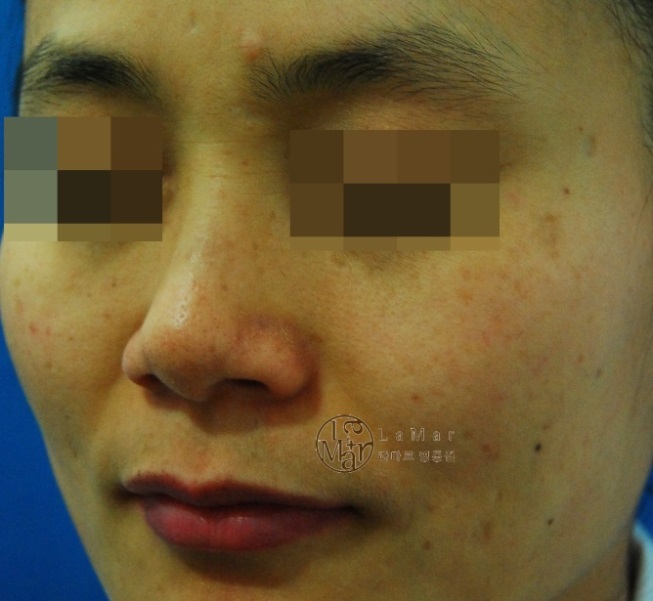 Before
1) Freckle 3
After
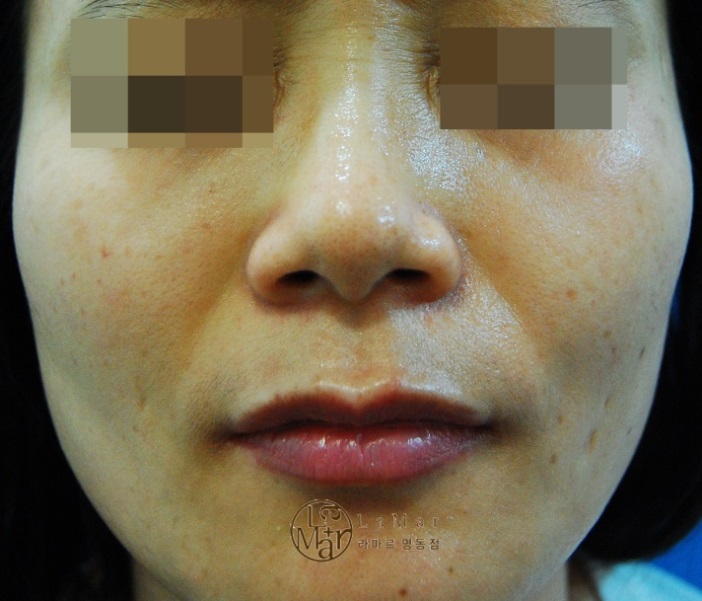 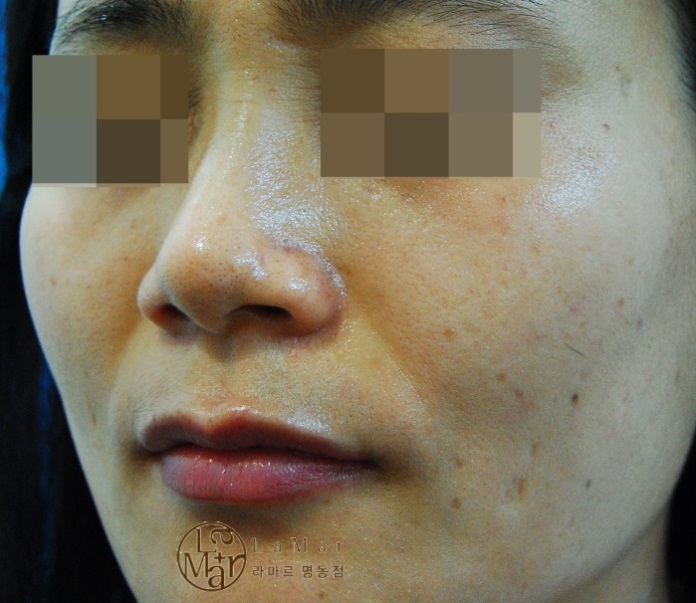 Reference by Dr. Kim Sanghyeok D.M.D., M.D
III. Various procedures
2. Epidermal melanocytic lesions
1) Freckle 4
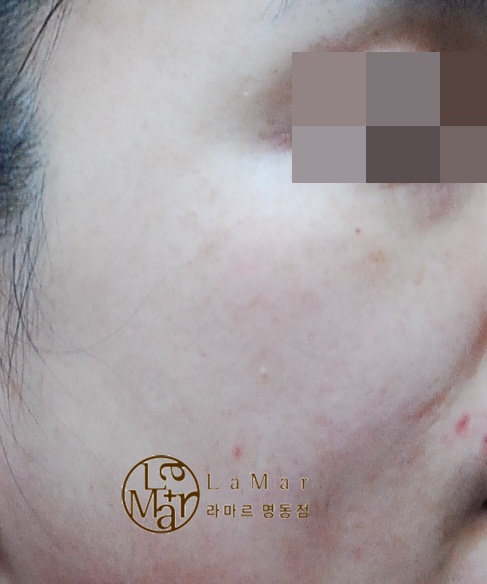 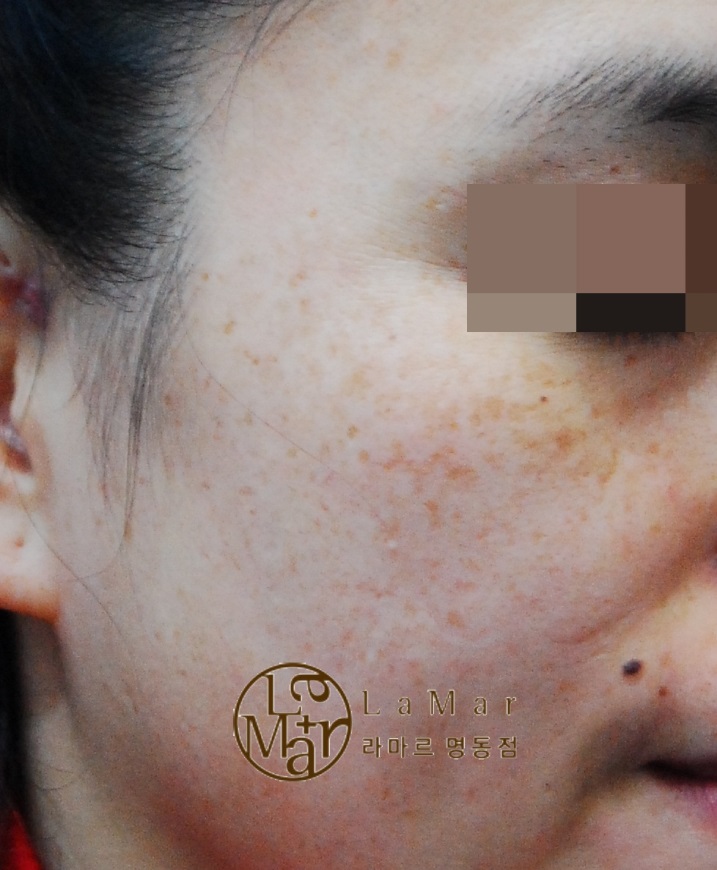 After
Before
Reference by Dr. Kim Sanghyeok D.M.D., M.D
III. Various procedures
2. Epidermal melanocytic lesions
1) Freckle 5
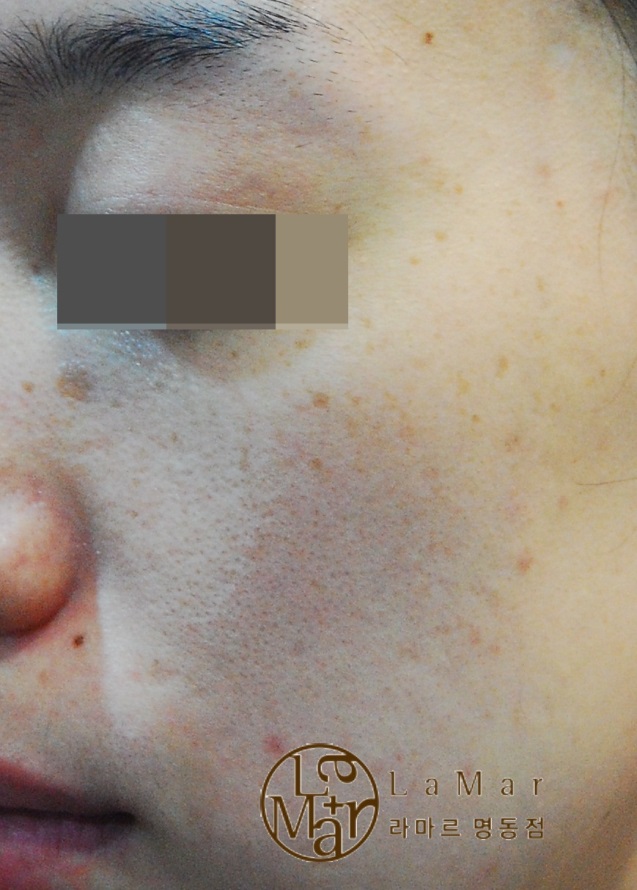 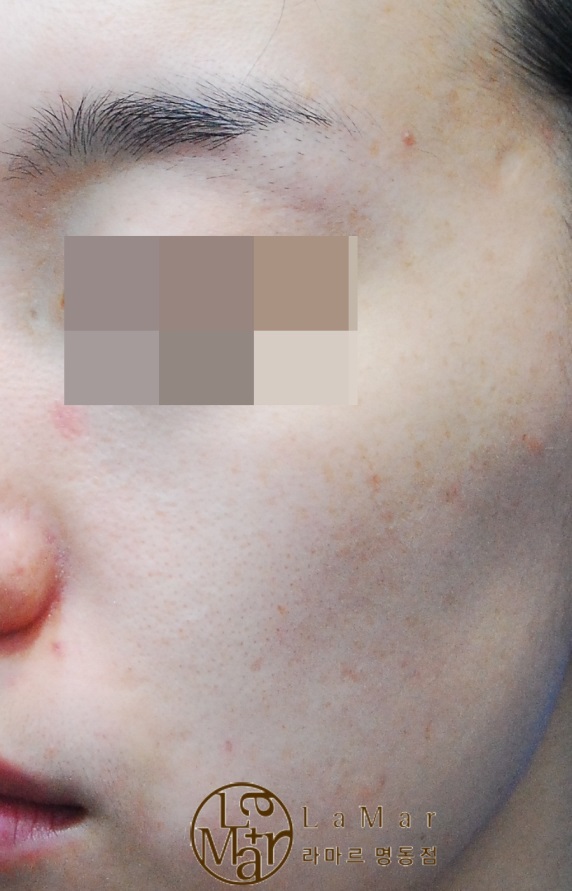 After
Before
Reference by Dr. Kim Sanghyeok D.M.D., M.D
III. Various procedures
3. Combination of Quasi-Long mode + Q switched mode
The procedure begins with the application of carbon cream to the surface of skin, followed by the penetration of 1064nm Quasi-Long laser into the skin. As the pulse duration is 5ns which is much shorter than the thermal relaxation time of the target, the instantaneous energy is used up at the first reaction, and consequently, has little time to spread 
By contrast, Quasi-Long Mode allows the laser to be irradiated with the pulse duration of 300us exceeding the thermal relaxation time. Therefore, there is adequate time to diffuse the heat into the surrounding area of tissue, and the thermal effect, created in this way, makes the skin temperature rise slowly. This thermal effect naturally stimulates the re-synthesis of collagen, improving skin elasticity and skin tone at the same time.
[Speaker Notes: The procedure begins with the application of carbon cream to the surface of skin, followed by the penetration of 1064nm Quasi-Long laser into the skin. The tissue containing the carbon particles causes explosion, if irradiated by laser beam that has very high peak energy and very short pulse duration. As the pulse duration is 5ns which is much shorter than the thermal relaxation time of the target, the instantaneous energy is used up at the first reaction, and consequently, has little time to spread 
By contrast, Quasi-Long Mode allows the laser to be irradiated with the pulse duration of 300us exceeding the thermal relaxation time. Therefore, there is adequate time to diffuse the heat into the surrounding area of tissue, and the thermal effect, created in this way, makes the skin temperature rise slowly. This thermal effect naturally stimulates the re-synthesis of collagen, improving skin elasticity and skin tone at the same time.]
III. Various procedures
Preparation of the face and laser treatment technique
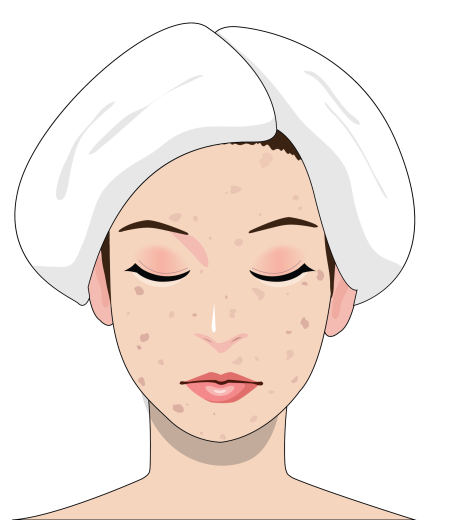 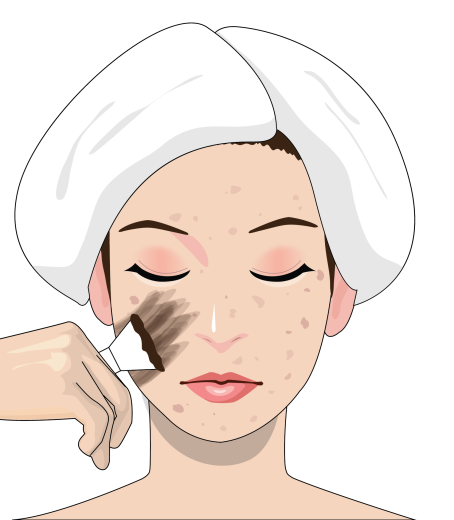 1
2
The Carbon gel(cream) is applied evenly over the face.
Patient’s face should be washed
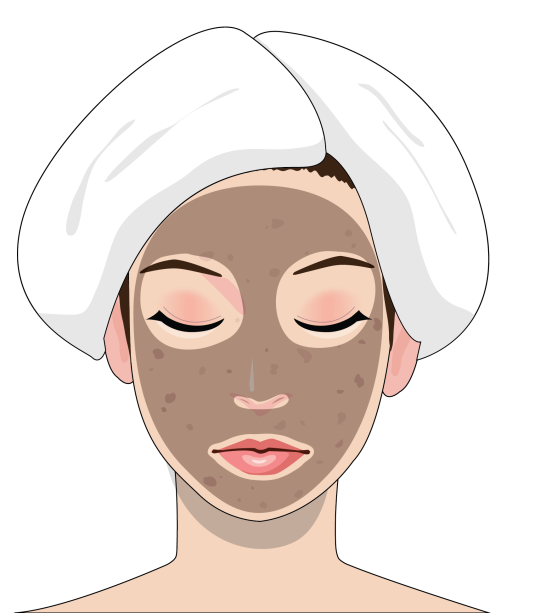 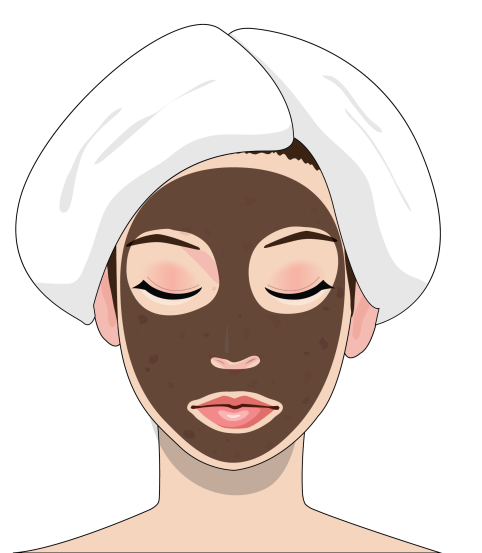 3
Wait 10 to 20 minutes for Carbon gel(cream) absorbed into the skin.
III. Various procedures
1) First treatment with Carbon Cream
III. Various procedures
i) Quasi-Long Pulse Mode
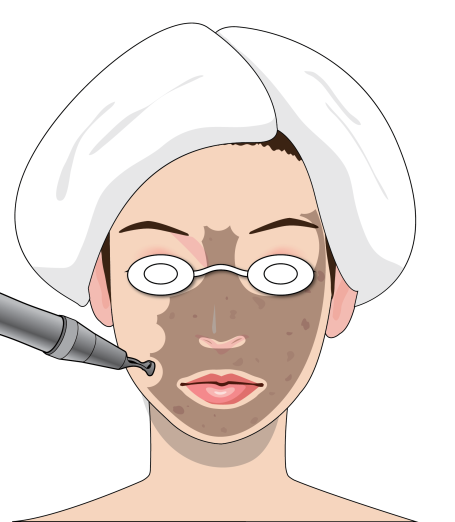 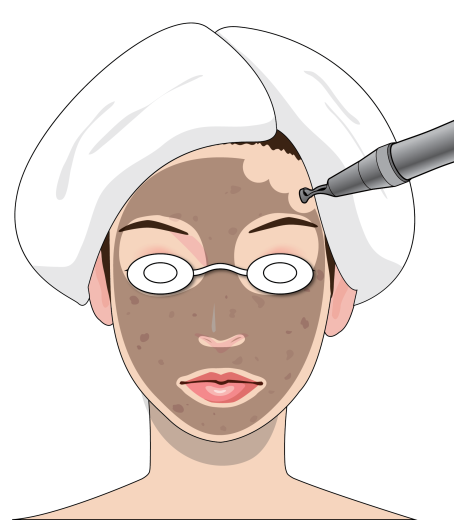 1
2
Quasi-Long 
1064 Zoom HP 
Spot Size 7.5mm
1.8 ~ 2.3J/cm2
Quasi-Long 
1064 Zoom HP 
Spot Size 7.5mm
1.8 ~ 2.3J/cm2
All of the areas to be treated were covered in 3 passes (horizontal, vertical, and diagonal) with 25 to 30% overlapping until the popping sound was no longer heard.
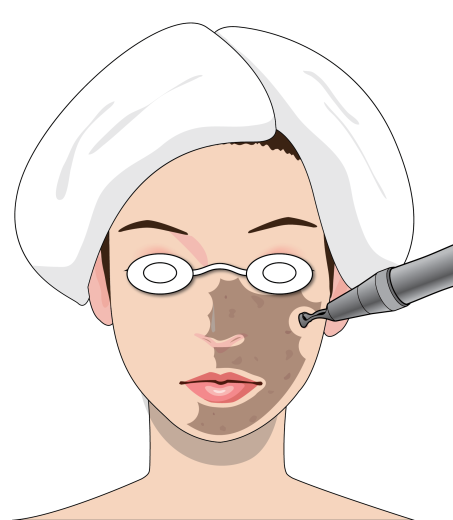 3
Quasi-Long 
1064 Zoom HP 
Spot Size 7.5mm
1.8 ~ 2.3J/cm2
III. Various procedures
2) Second treatment Q-Switched Mode
III. Various procedures
i) Laser treatment technique
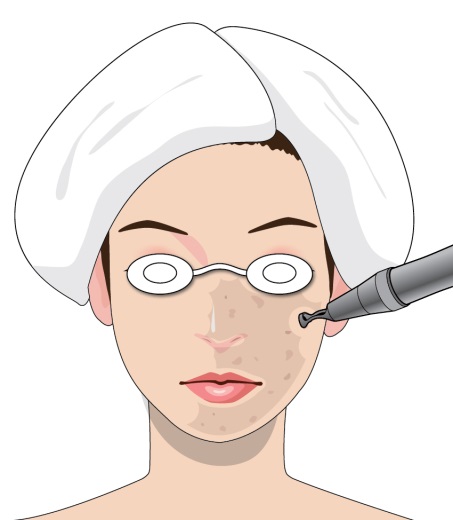 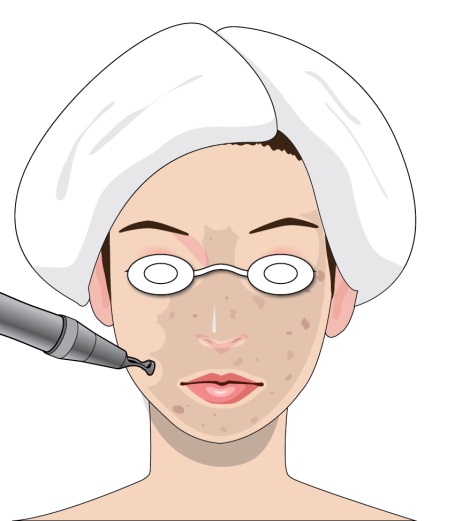 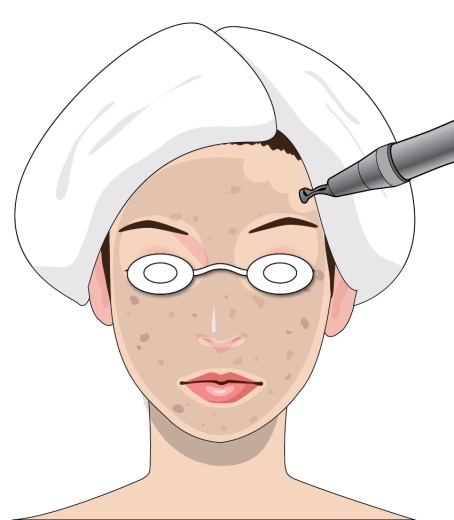 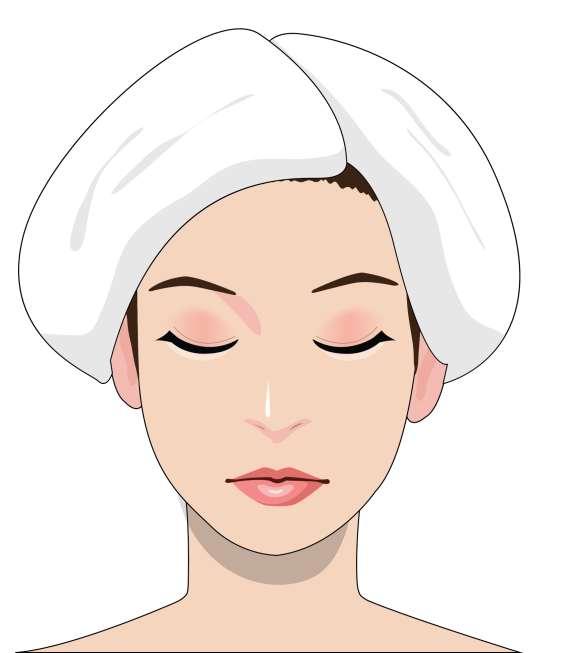 1064 PTP Q-Switched Mode
Fractional HP
1.8 ~ 2.0 J/cm2
III. Various procedures
3) Third treatment Q-Switched Mode
III. Various procedures
i) Laser treatment technique
1064 Q-Switched Mode
Fractional HP
1.5 ~ 1.8 J/cm2
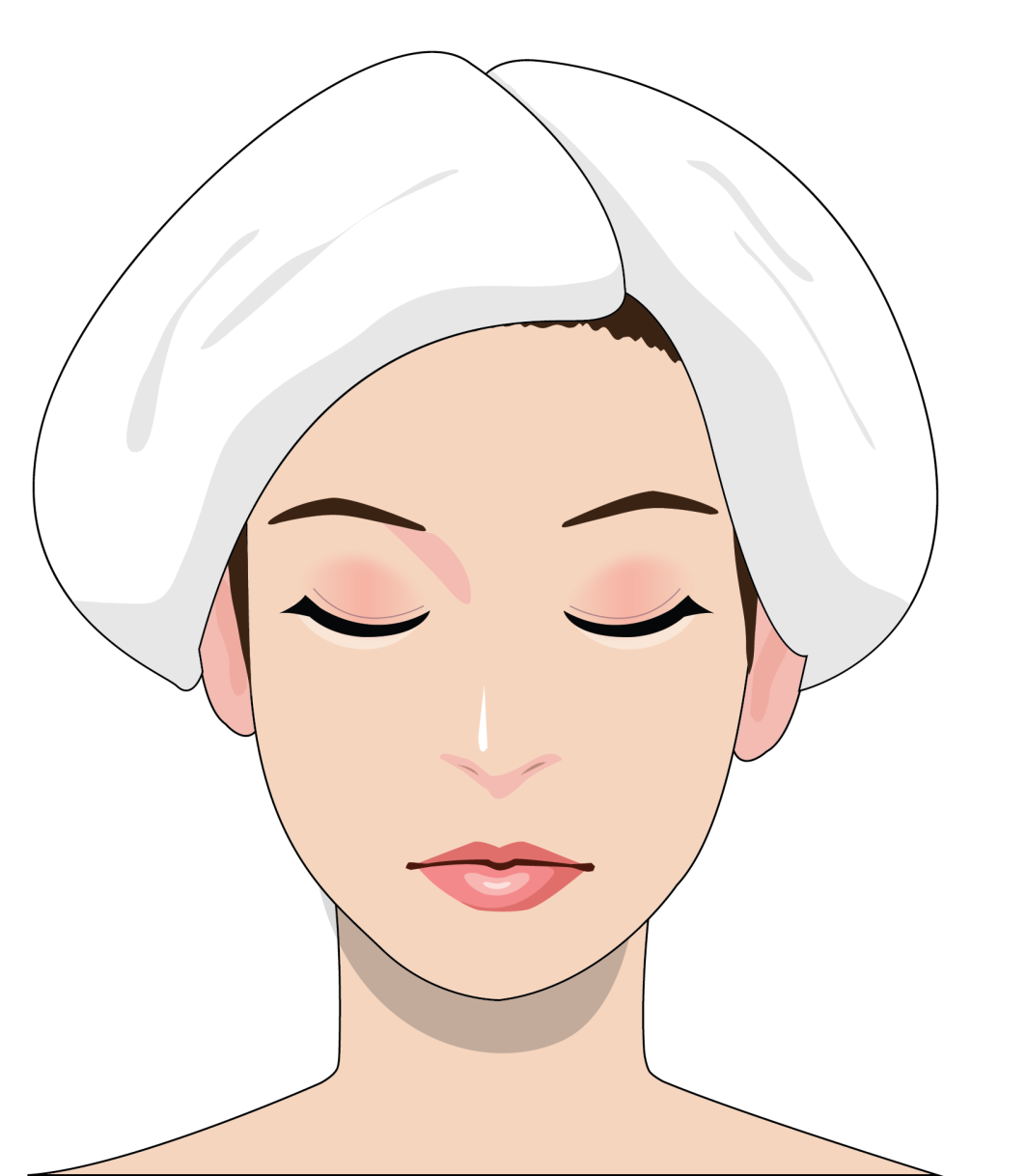 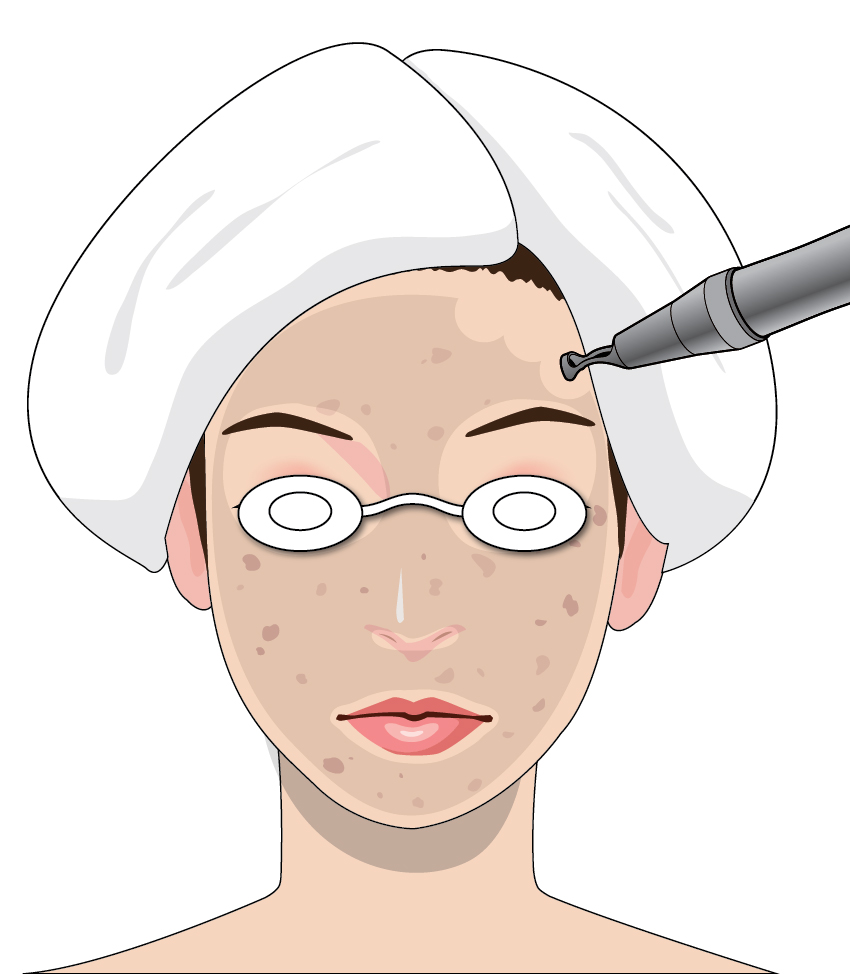 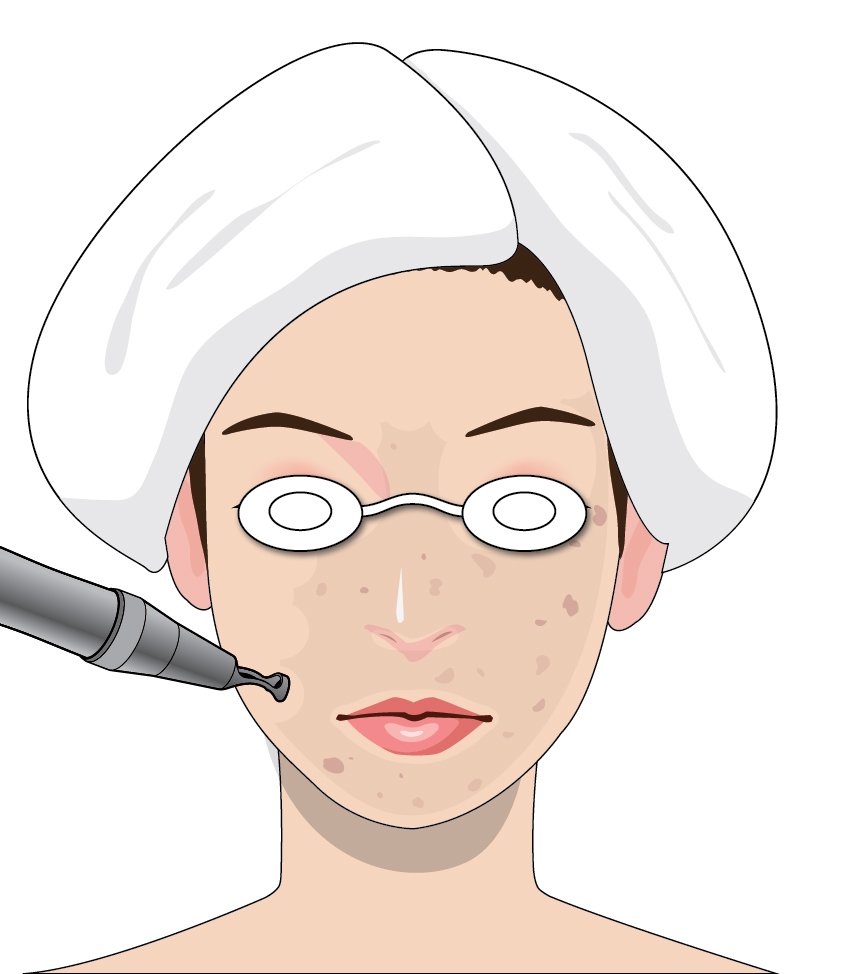 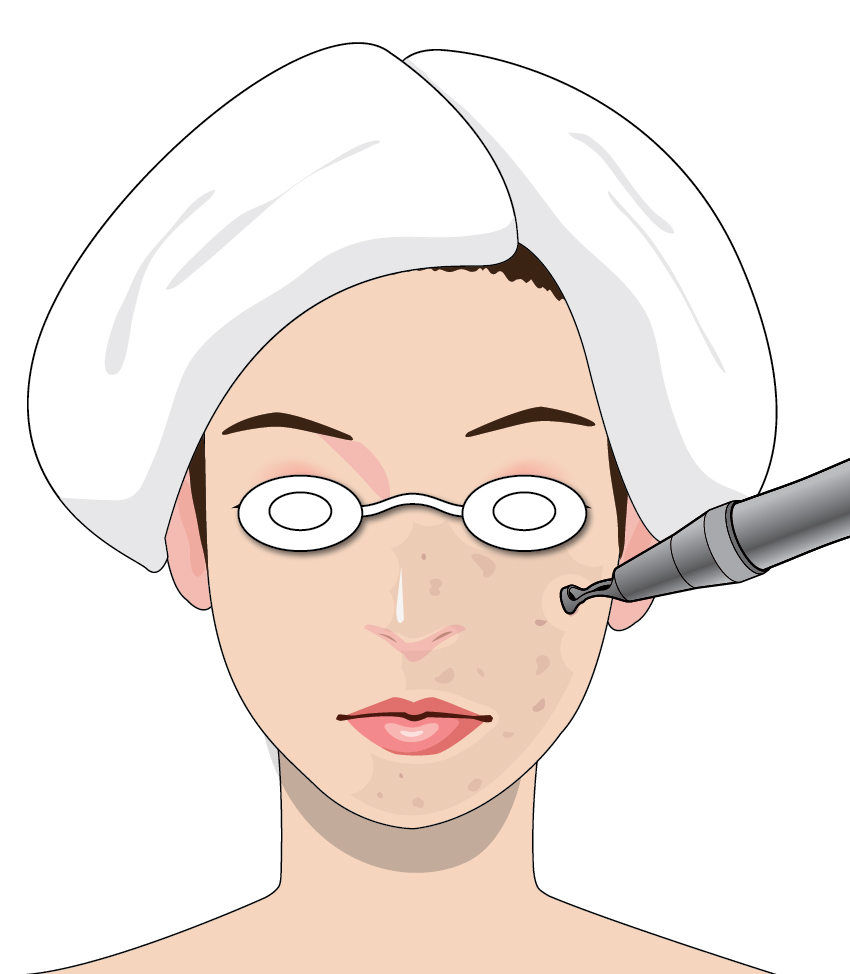 III. Various procedures
3. Combination of Quasi-Long mode + Q switched mode
1) LARGE PORE+PIGMENTATION+CARBON PEEL
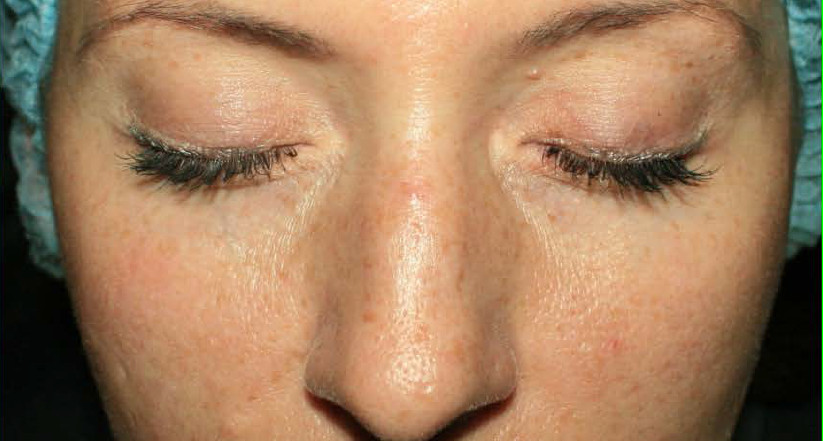 Before
After
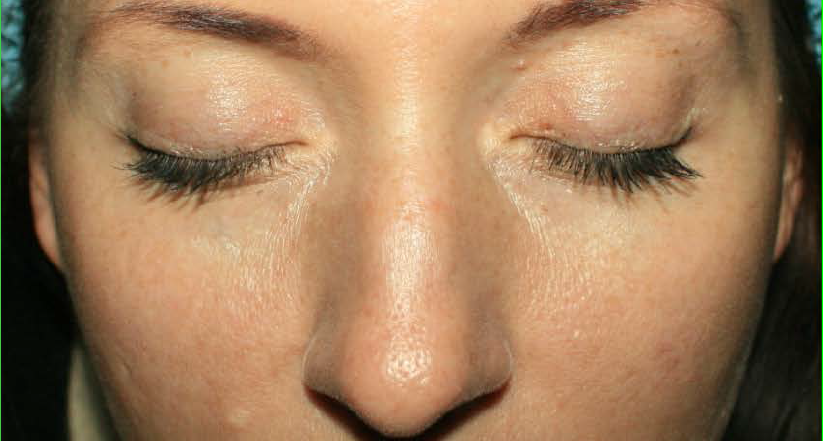 Reference by Dr. Vladislav Chistov D.M.D., M.D
III. Various procedures
3. Combination of Quasi-Long mode + Q switched mode
1) LARGE PORE+PIGMENTATION+CARBON PEEL
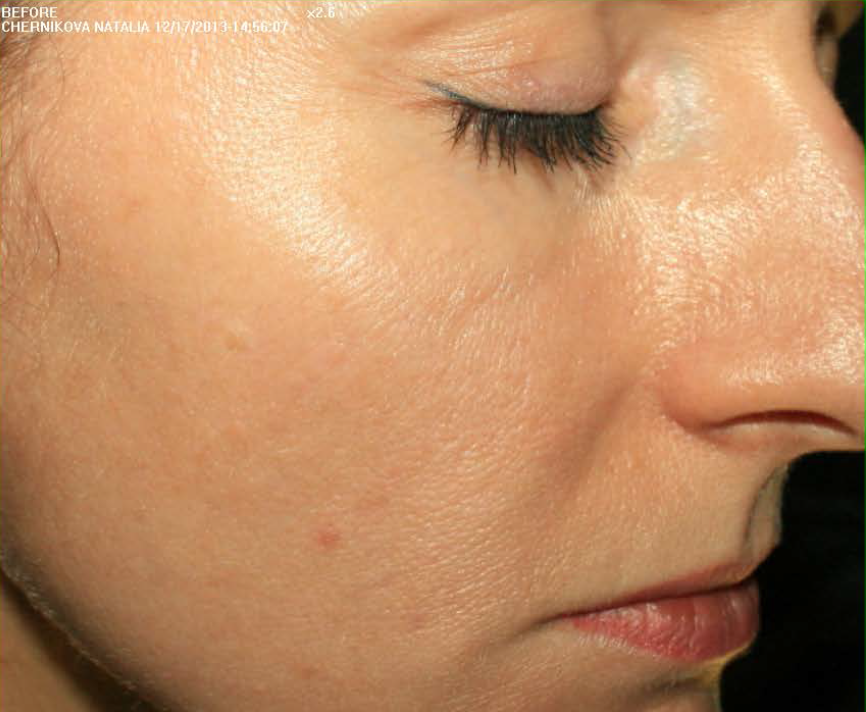 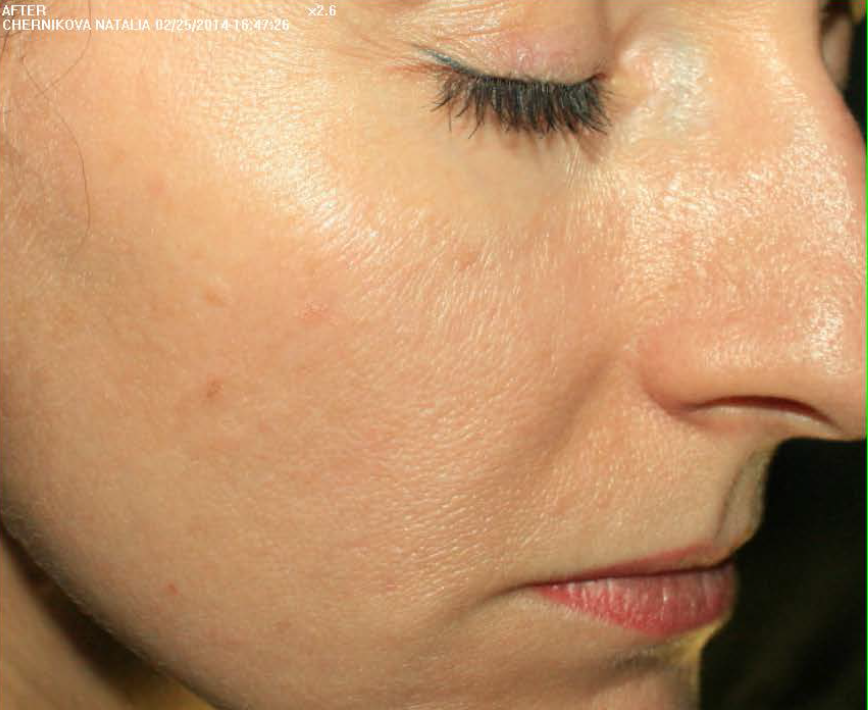 Before
After
Reference by Dr. Vladislav Chistov D.M.D., M.D
III. Various procedures
3. Combination of Quasi-Long mode + Q switched mode
1) LARGE PORE+PIGMENTATION+CARBON PEEL
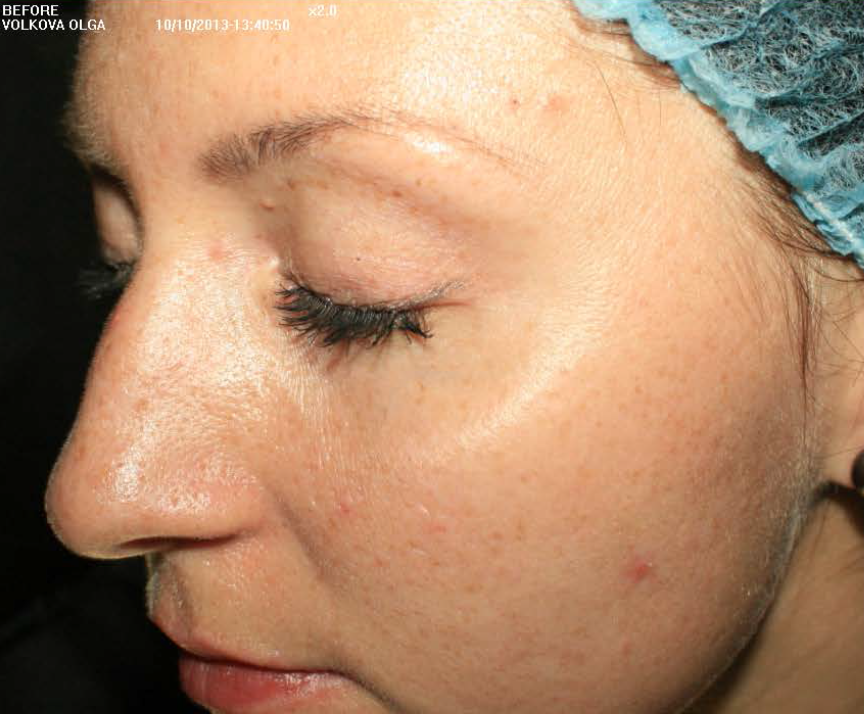 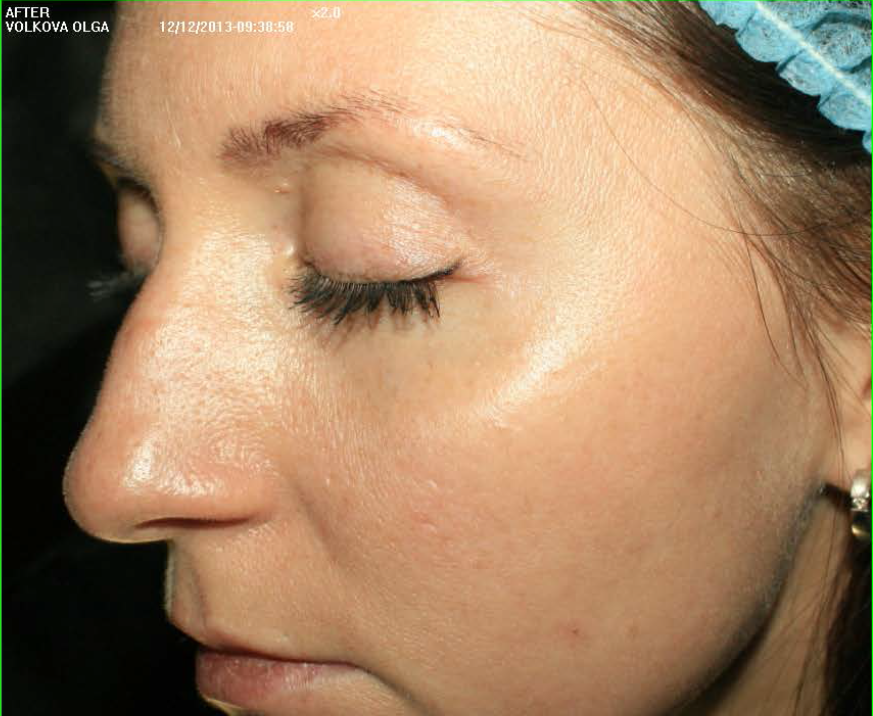 Before
After
Reference by Dr. Vladislav Chistov D.M.D., M.D
III. Various procedures
3. Combination of Quasi-Long mode + Q switched mode
1) LARGE PORE+PIGMENTATION+CARBON PEEL
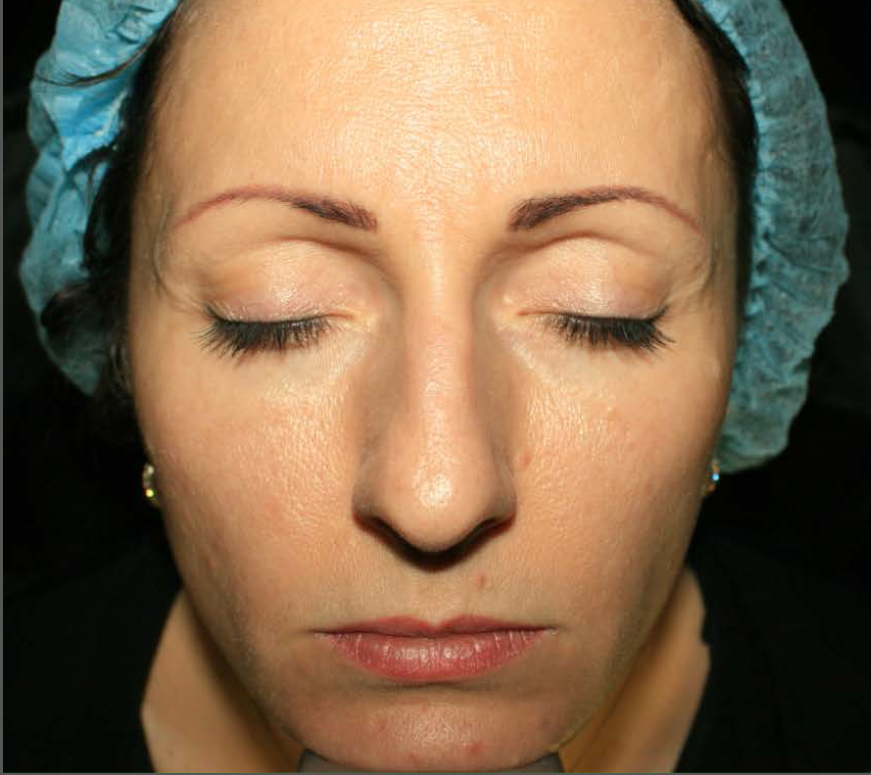 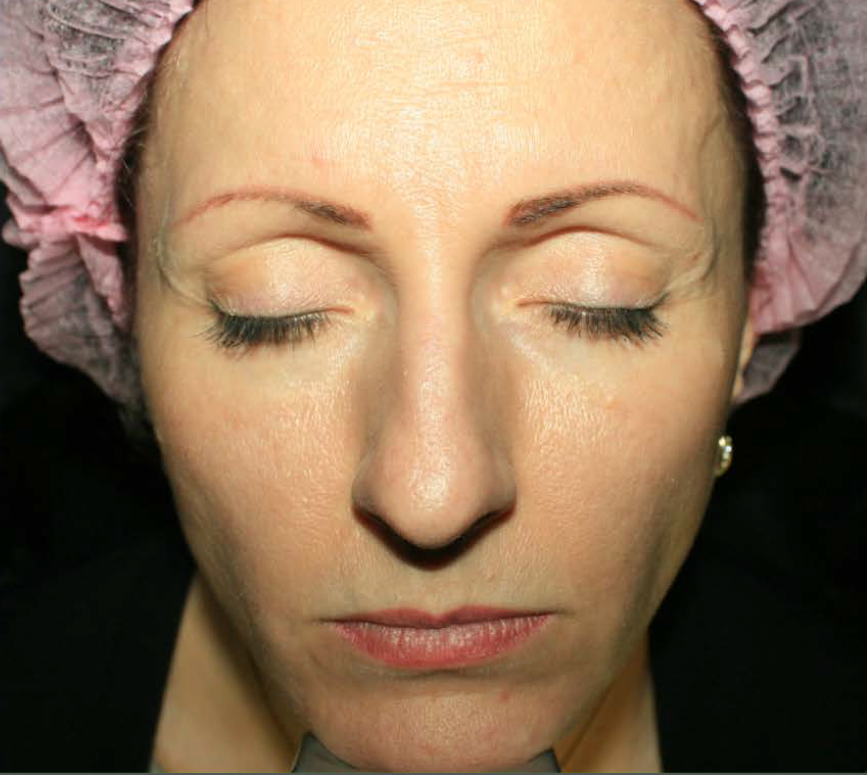 Before
After
Reference by Dr. Vladislav Chistov D.M.D., M.D
III. Various procedures
3. Combination of Quasi-Long mode + Q switched mode
1) LARGE PORE+PIGMENTATION+CARBON PEEL
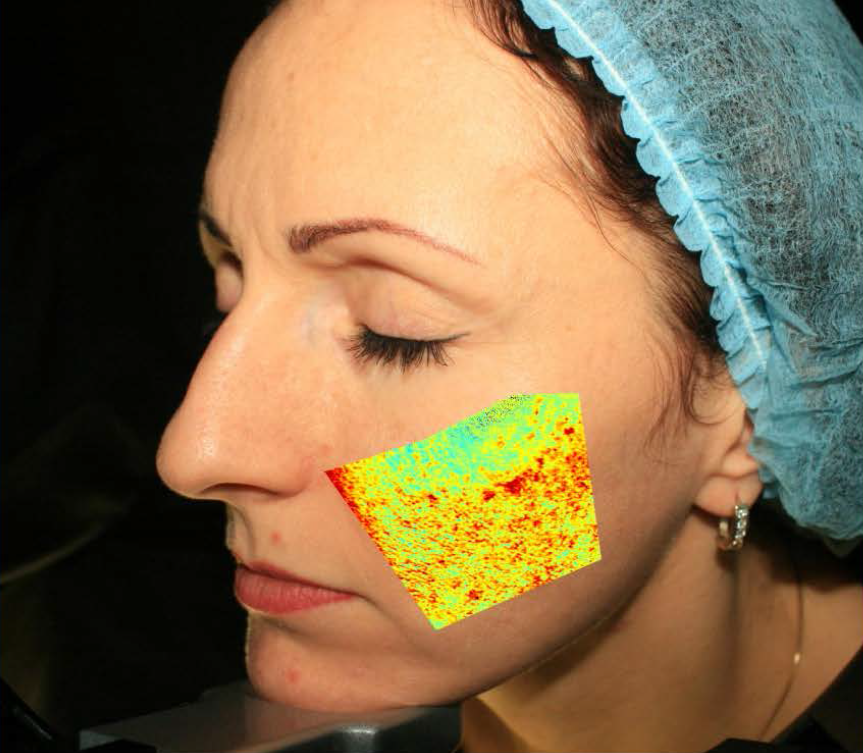 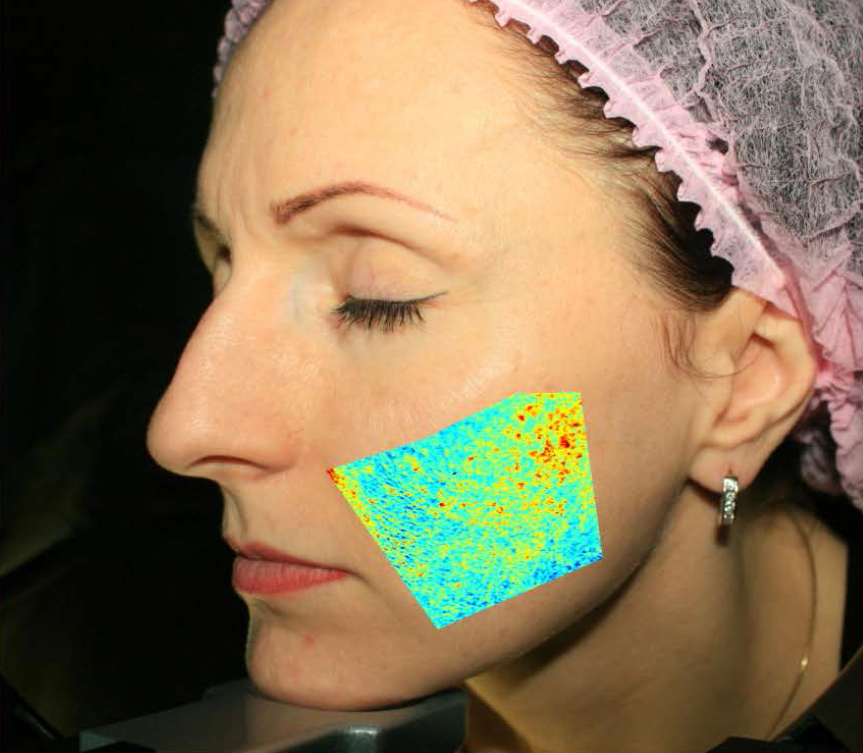 Before
After
Reference by Dr. Vladislav Chistov D.M.D., M.D
III. Various procedures
3. Combination of Quasi-Long mode + Q switched mode
1) LARGE PORE+PIGMENTATION+CARBON PEEL
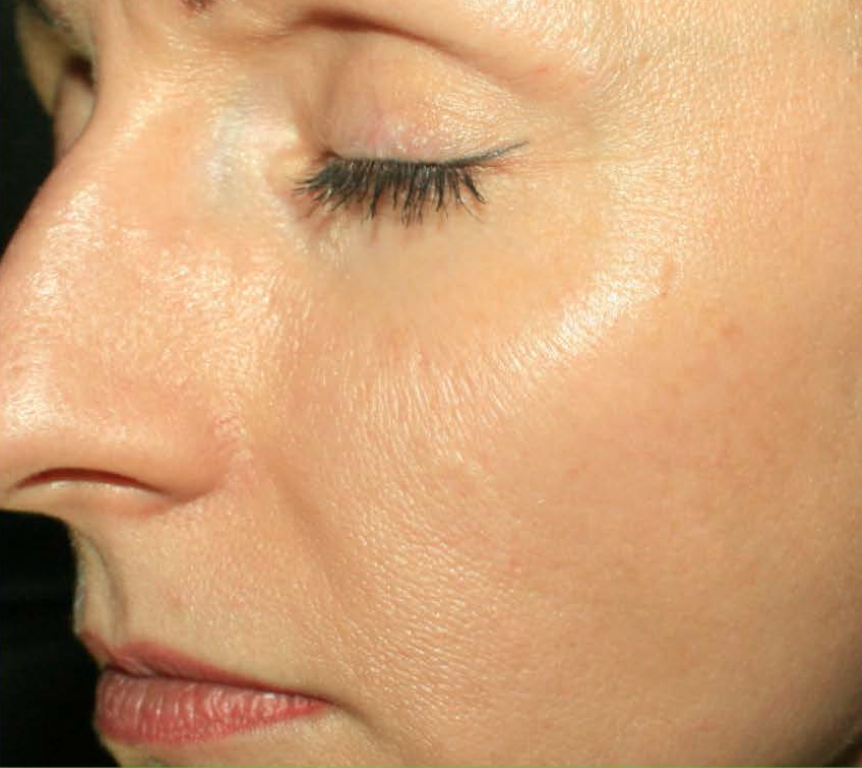 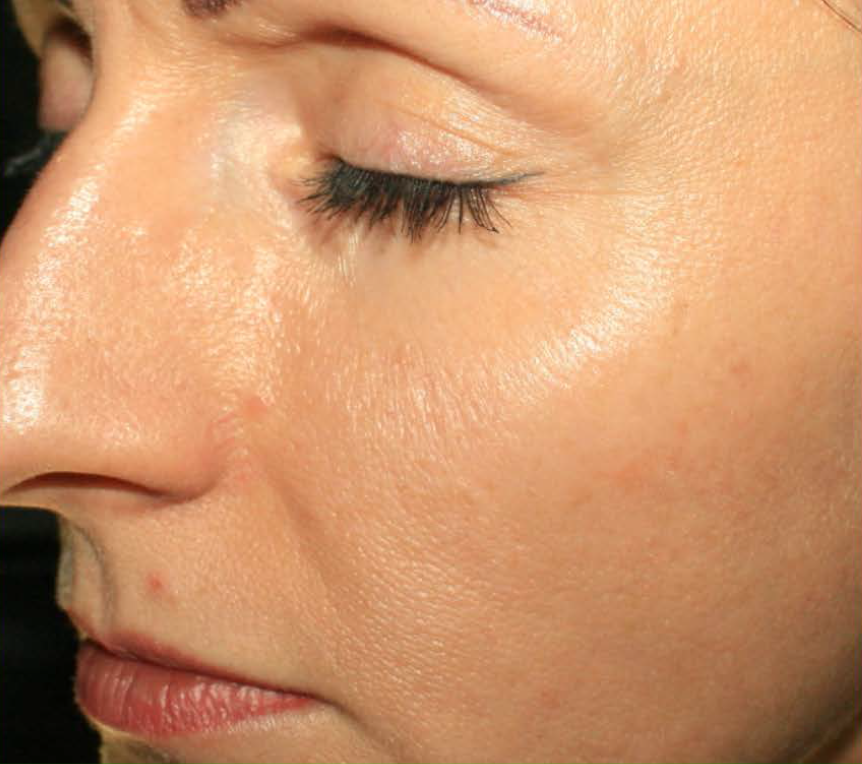 Before
After
Reference by Dr. Vladislav Chistov D.M.D., M.D
III. Various procedures
3. Combination of Quasi-Long mode + Q switched mode
2) CARBON PEEL + ACNE ROSACEA
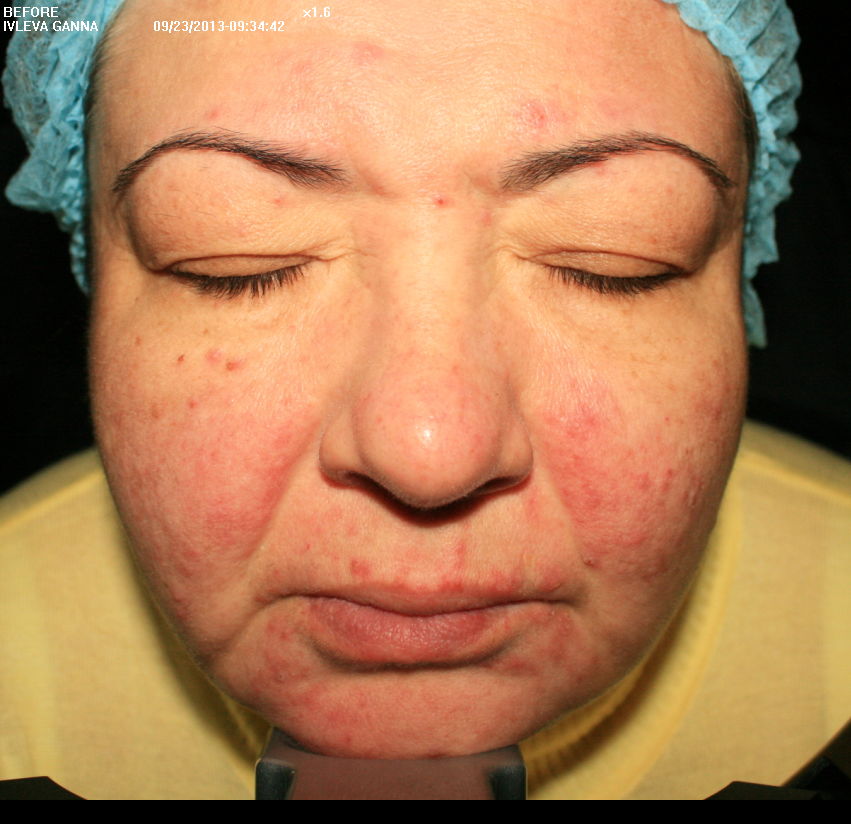 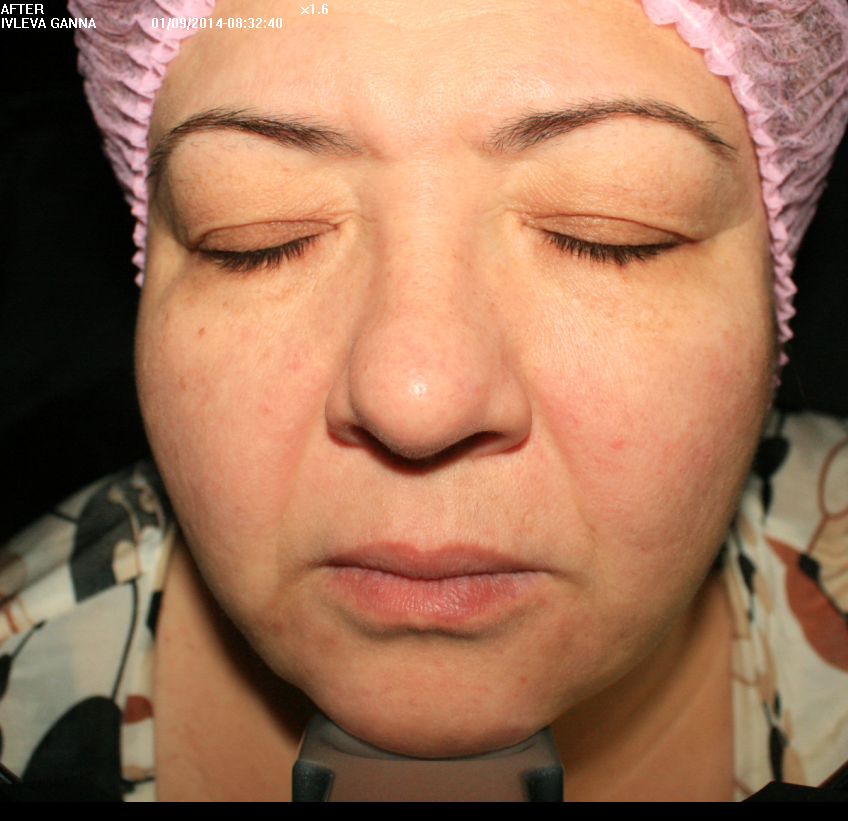 Before
After
Reference by Dr. Vladislav Chistov D.M.D., M.D
III. Various procedures
3. Combination of Quasi-Long mode + Q switched mode
2) CARBON PEEL + ACNE ROSACEA
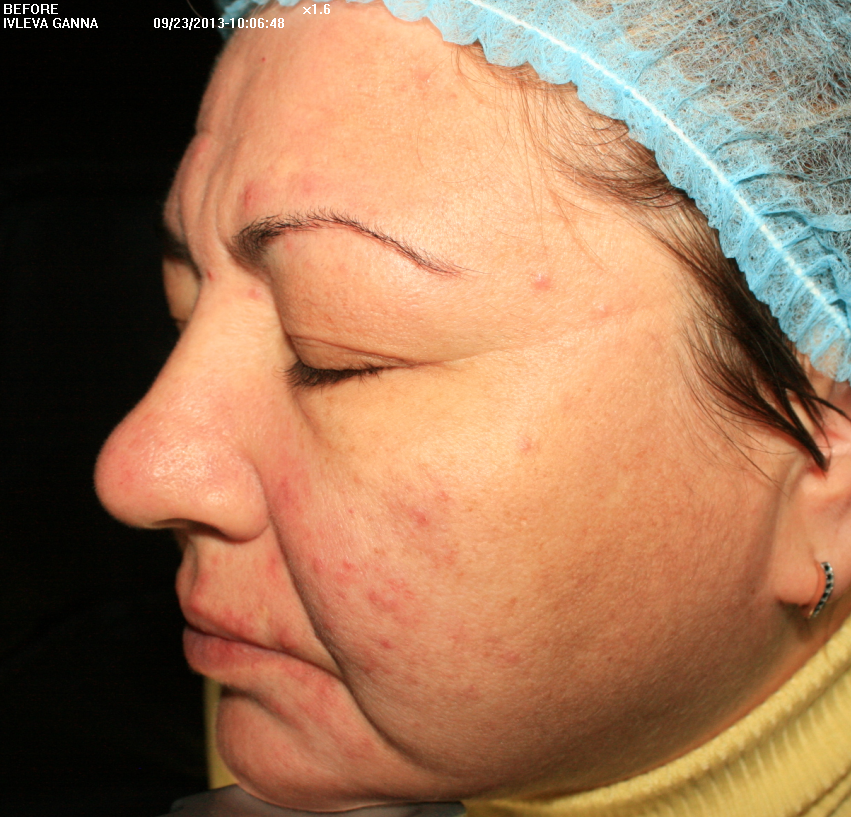 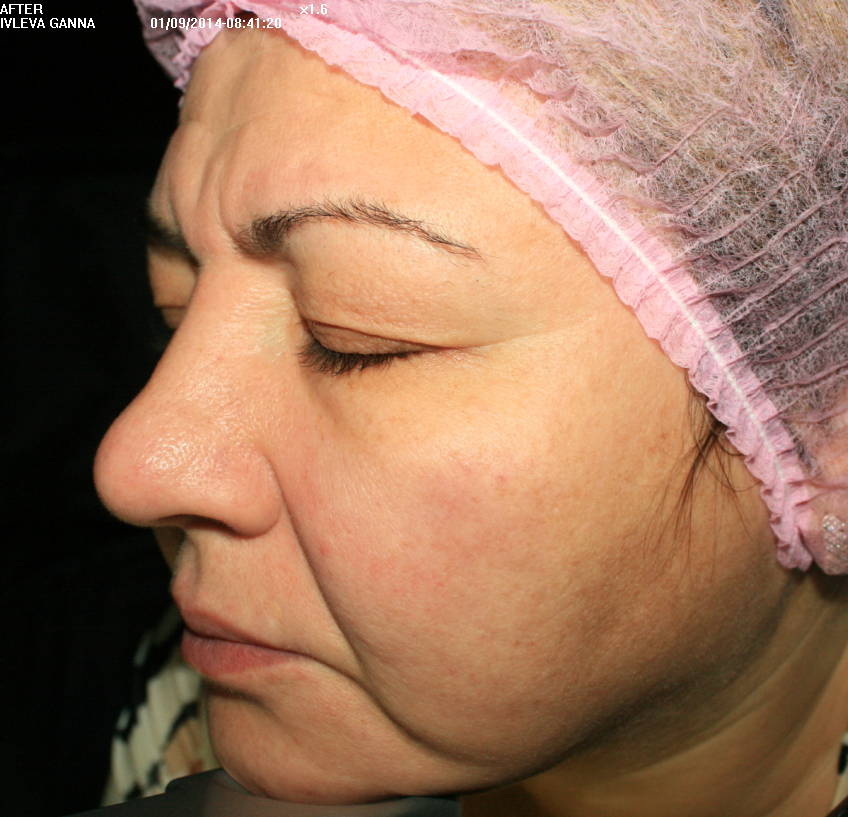 Before
After
Reference by Dr. Vladislav Chistov D.M.D., M.D
III. Various procedures
3. Combination of Quasi-Long mode + Q switched mode
2) CARBON PEEL + ACNE ROSACEA
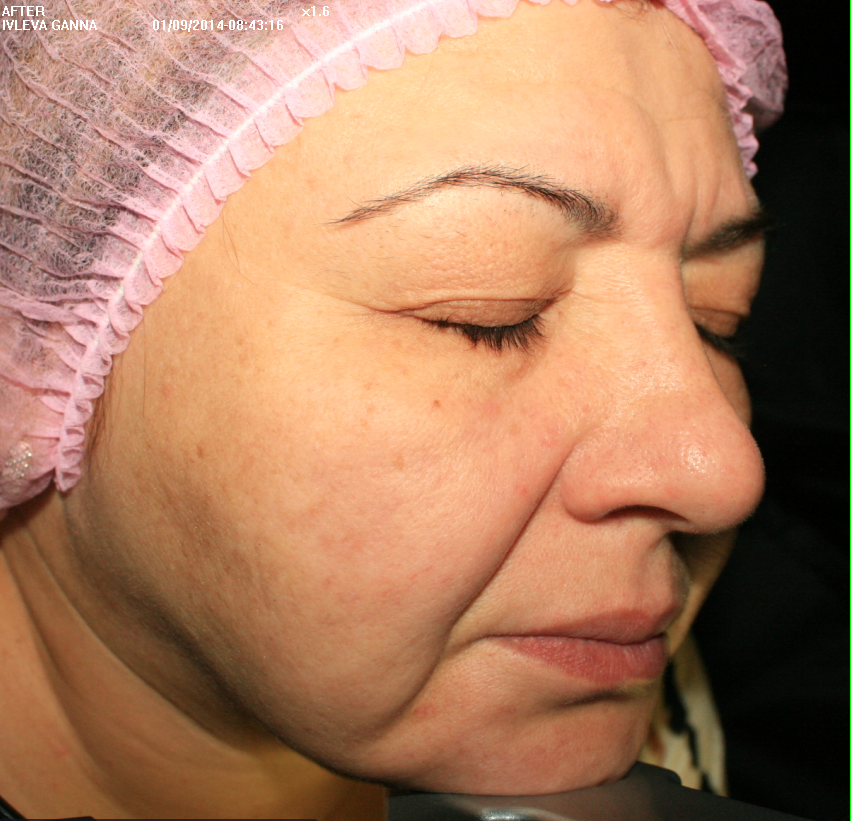 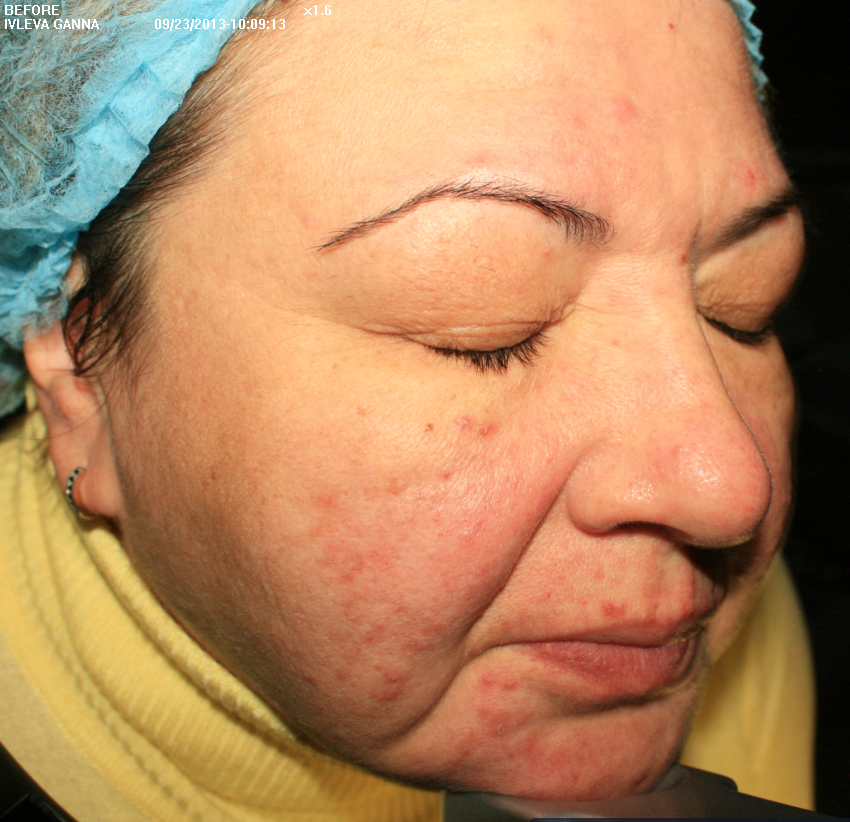 Before
After
Reference by Dr. Vladislav Chistov D.M.D., M.D
III. Various procedures
4. Q-Switched Nd:YAG Laser toning
1) Background and definition
2) Method of procedure
3) End Points
III. Various procedures
4. Q-Switched Nd:YAG Laser toning
1) Background and definition
The term, “Laser toning”, seems to have been coined in the United States in 1999 and has been used for describing the non-ablative laser treatment rejuvenating the skin. However, in Korea, the term “laser toning” means the treatment of melasma with 1064nm Q-Switched Nd:YAG based on very short pulse duration and relatively law energy density. This is the laser concept built on the notion of subcellular selective photothermolysis(SSP) that selectively destroys only the melanin without any damage to melanocyte.
[Speaker Notes: The term, “Laser toning”, seems to have been coined in the United States in 1999 and has been used for describing the non-ablative laser treatment rejuvenating the skin. However, in Korea, the term “laser toning” means the treatment of melasma with 1064nm Q-Switched Nd:YAG based on very short pulse duration and relatively law energy density. This is the laser concept built on the notion of subcellular selective photohermolysis(SSP) that selectively destroys only the melanin without any damage to melanocyte.]
III. Various procedures
Melasma toning
Wavelength : 1064 
Spot Size : 9 Zoom HP
Fluence : 1.5 ~ 1.8 J/cm2
Hz : 10
4. Q-Switched Nd:YAG Laser toning
2) Method of procedure
III. Various procedures
4. Q-Switched Nd:YAG Laser toning
3) Melasma 1
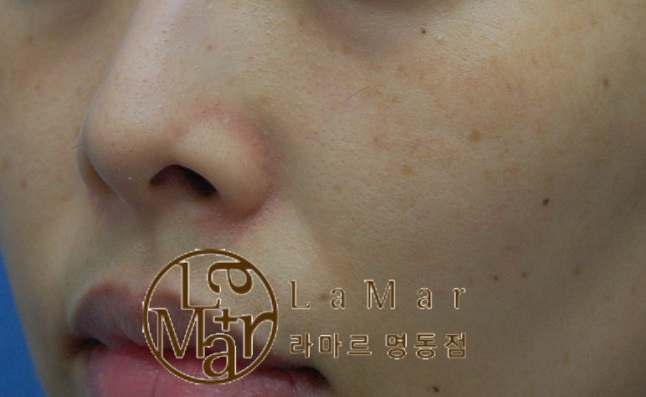 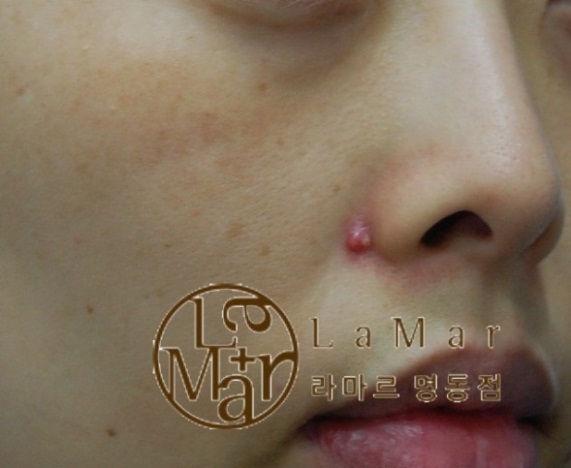 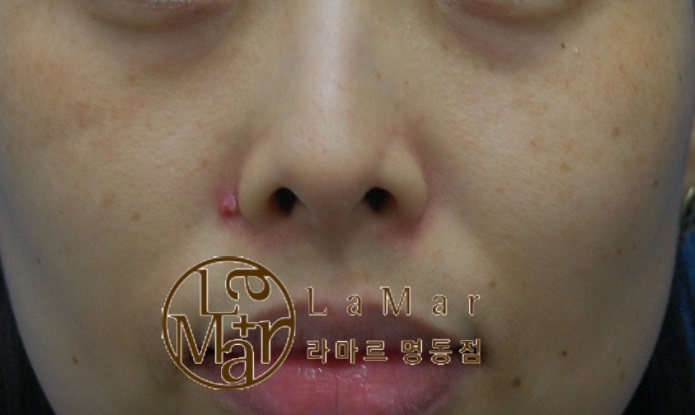 After
Before
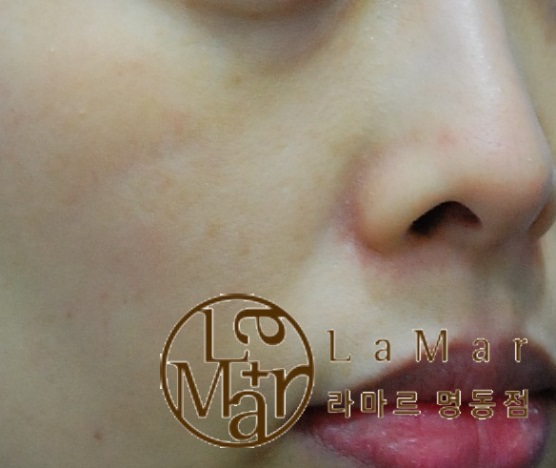 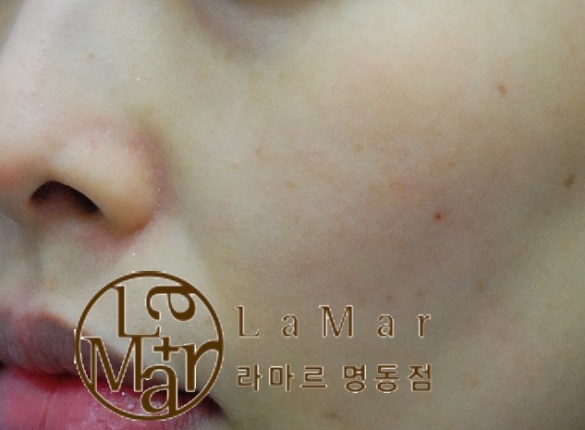 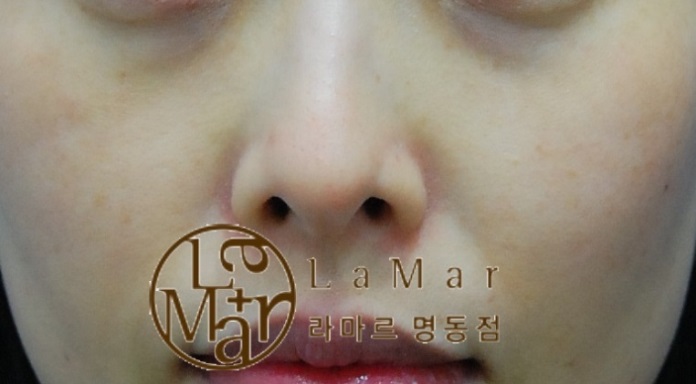 Reference by Dr. Kim Sanghyeok D.M.D., M.D
III. Various procedures
4. Q-Switched Nd:YAG Laser toning
3) Melasma 2
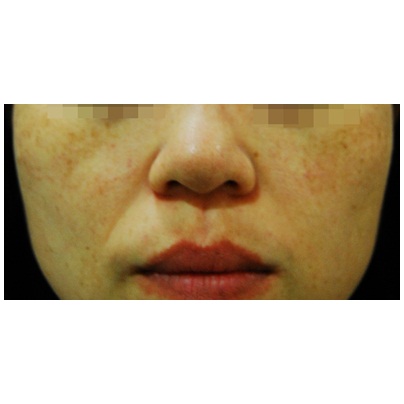 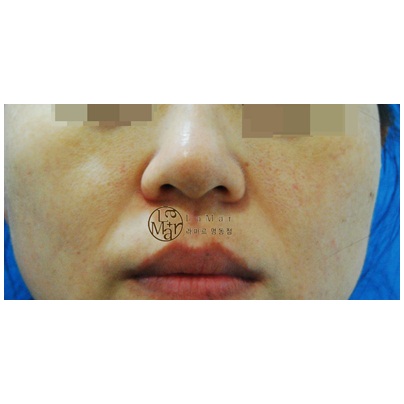 After
Before
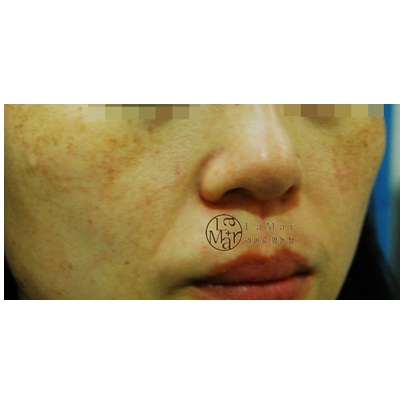 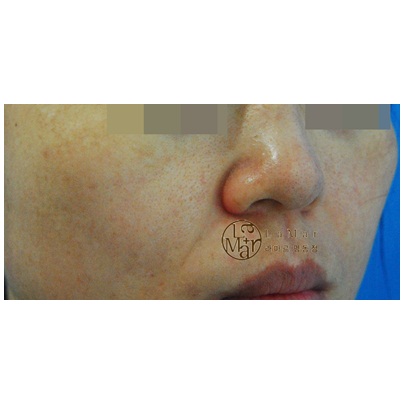 Reference by Dr. Kim Sanghyeok D.M.D., M.D
III. Various procedures
4. Q-Switched Nd:YAG Laser toning
3) Melasma 3
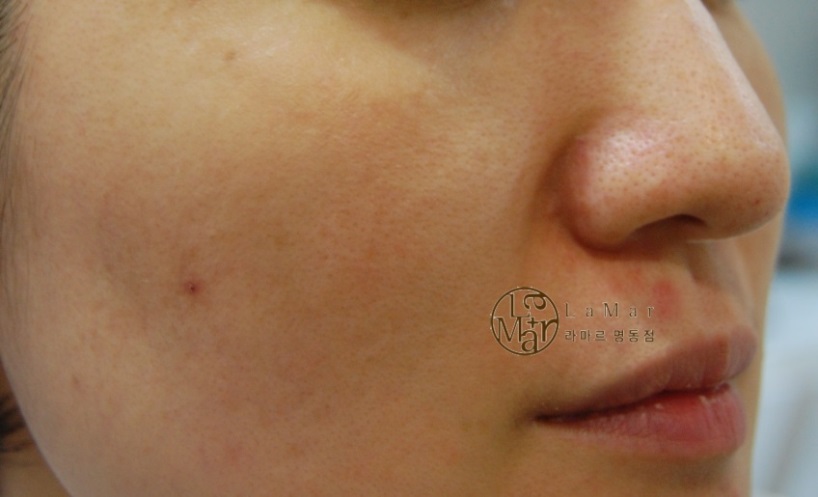 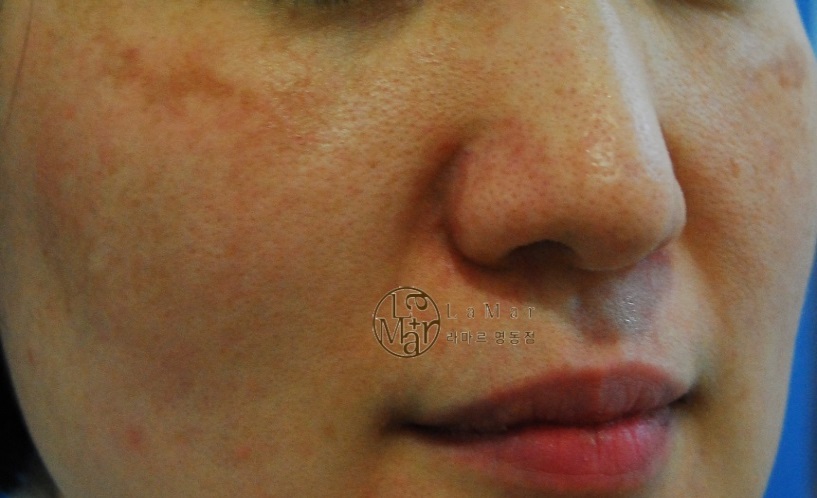 After
Before
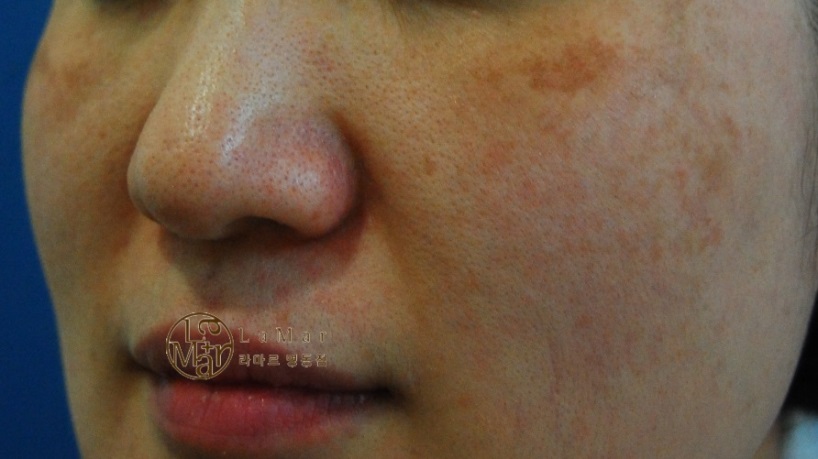 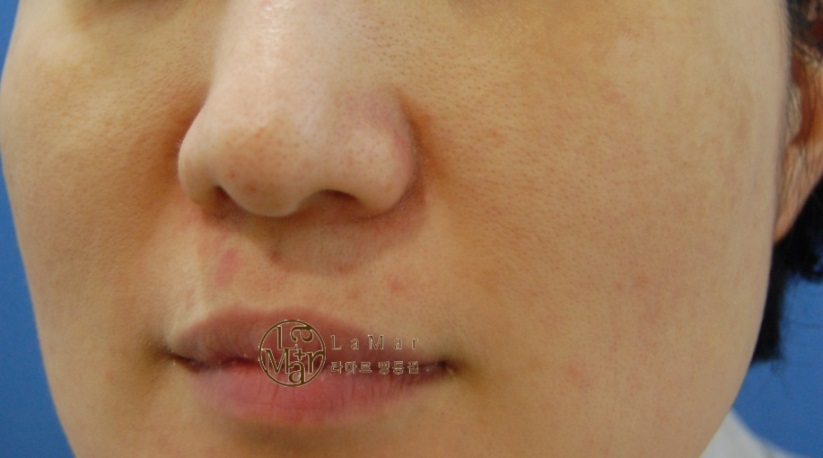 Reference by Dr. Kim Sanghyeok D.M.D., M.D
III. Various procedures
4. Q-Switched Nd:YAG Laser toning
3) Melasma 4
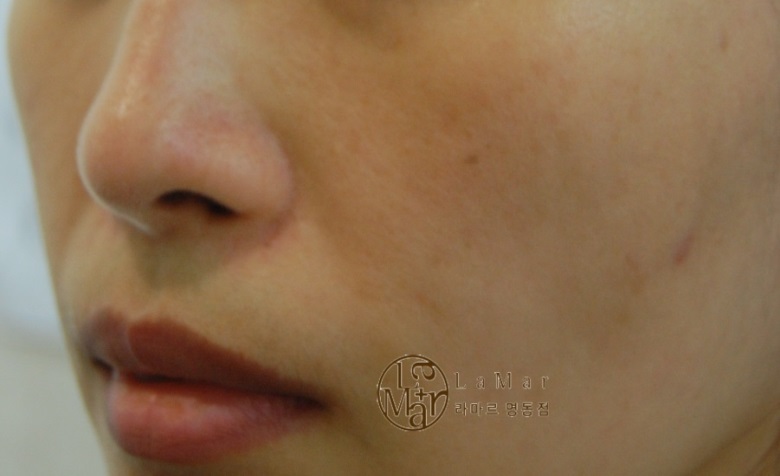 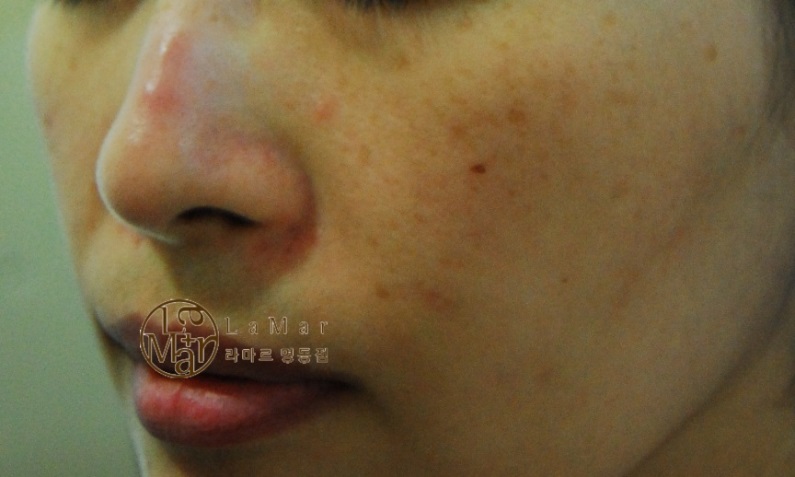 After
Before
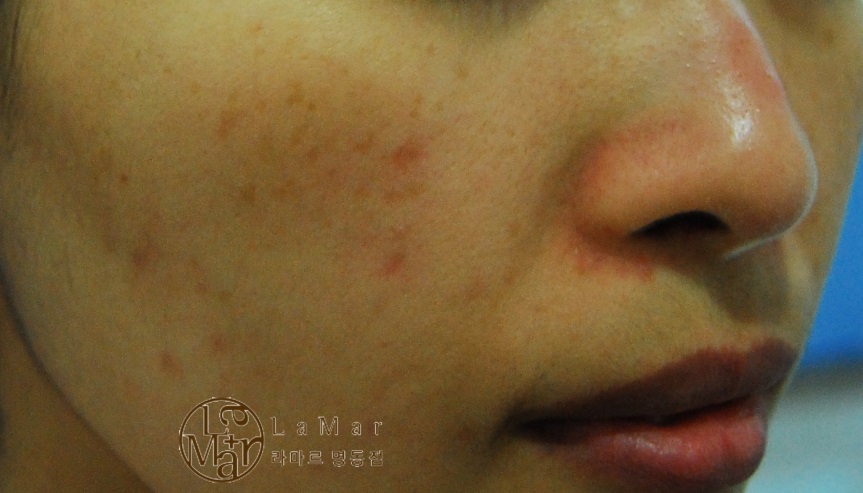 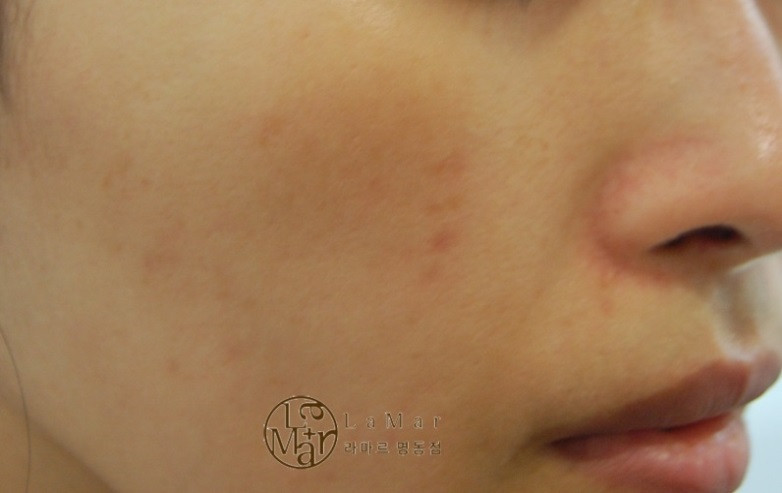 Reference by Dr. Kim Sanghyeok D.M.D., M.D
III. Various procedures
4. Q-Switched Nd:YAG Laser toning
3) End Points
The pigments immediately become thinner with the fluffs immediately turning white and the erythema appears around the lesion.
Epidermal 
melasma
Dermal or
mixed type of 
melasma
PIH
The lesion immediately becomes dark, and erythema appears around the lesion.
The lesion is immediately blurred, and erythema appears around the lesion.
IV. Conclusion
PTP has the advantage that it can increase the energy up to the threshold of pigment reaction. As the irradiation time is short, the damage to pigments is more severe while the cooling time is relatively prolonged for normal tissues. Therefore, greater treatment effect and fewer side effects can be expected.
Nd:YAG has the lowest maintenance cost among the Q switched lasers..
User-friendly UI & equipment design, constant upgrade and safety are also the advantage that sets it apart from others.
It is due to this technique of Q switching that the principle of selective photothermolysis can be applied to the pigmented lesions to achieve the desired clinical results without much damage to the surrounding area.
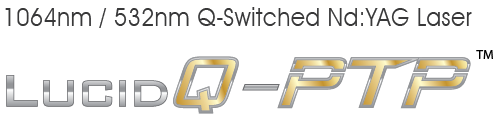 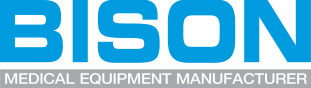 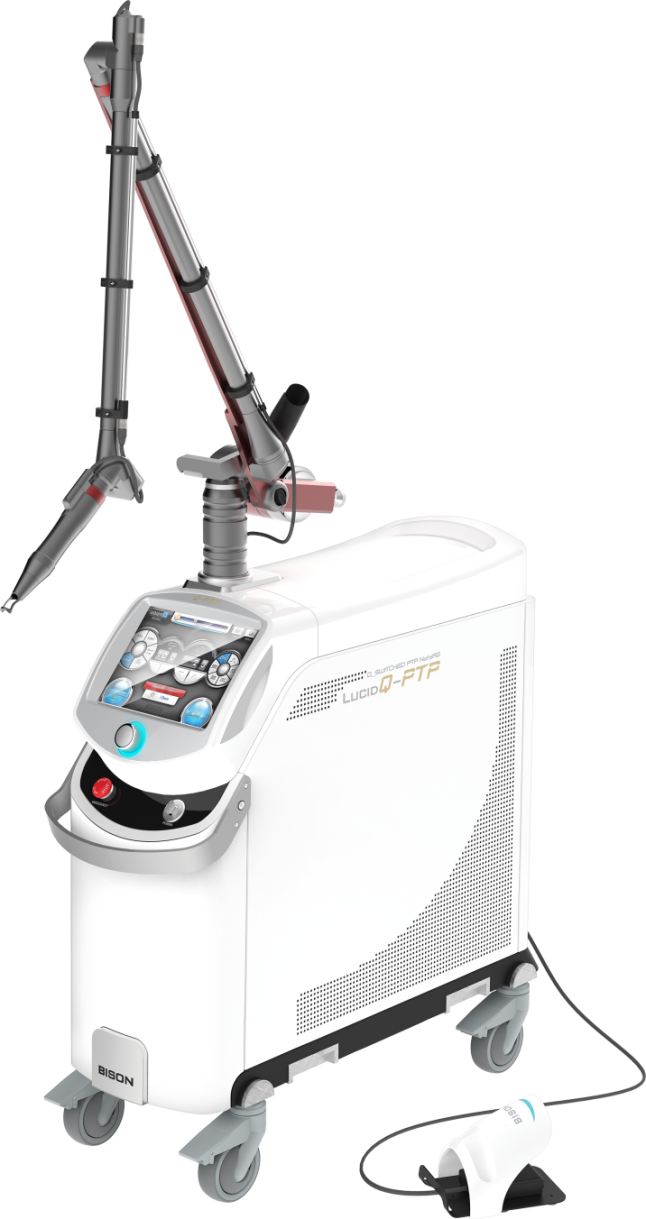 Thank You !
Any Question please e-mail usat bison@bisonmedical.com
· Reference by Dr. Kim Sanghyeok D.M.D., M.D
  www.my-lamar.com
 
· Reference by Dr. Vladislav Chistov D.M.D., M.D
  www.oblik-clinic.ru
 
· Written and Edited by Bison Medical
  www.bisonmedical.com